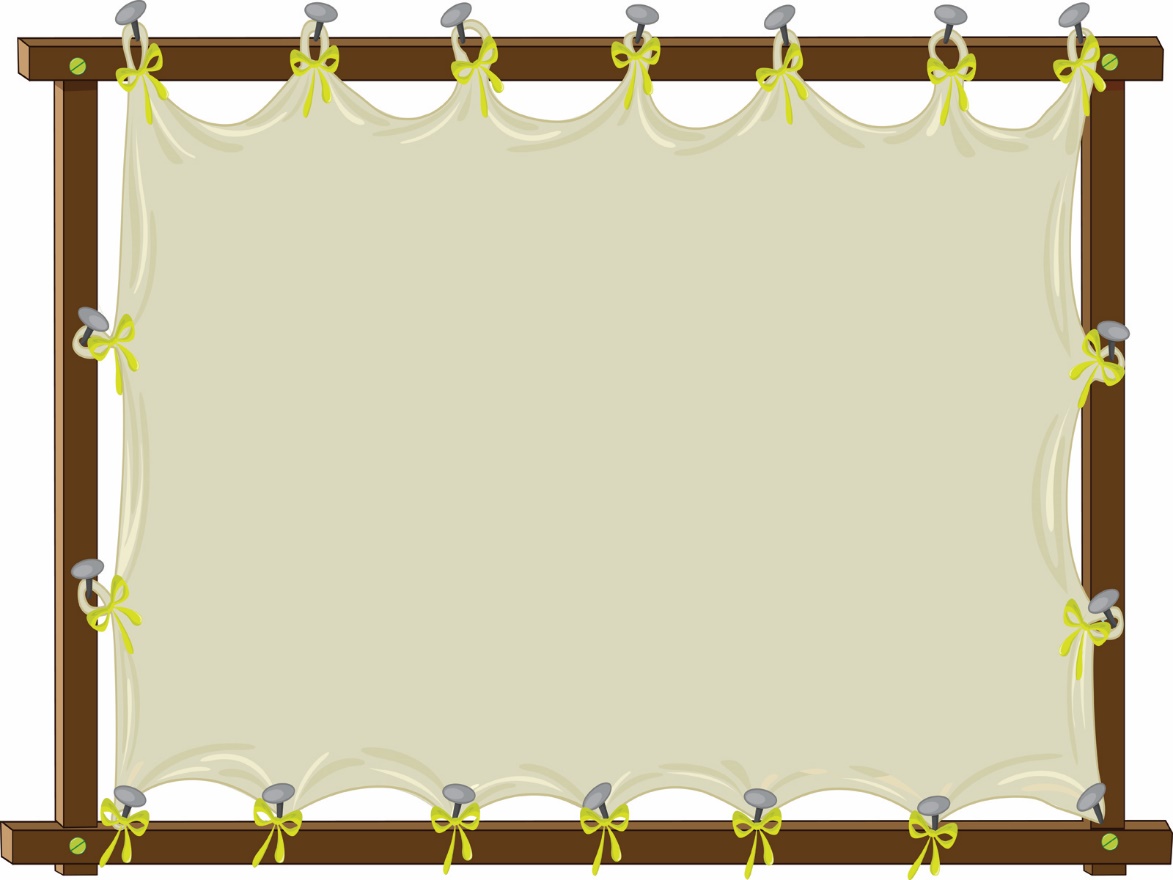 تهیه کننده: امیر قادری
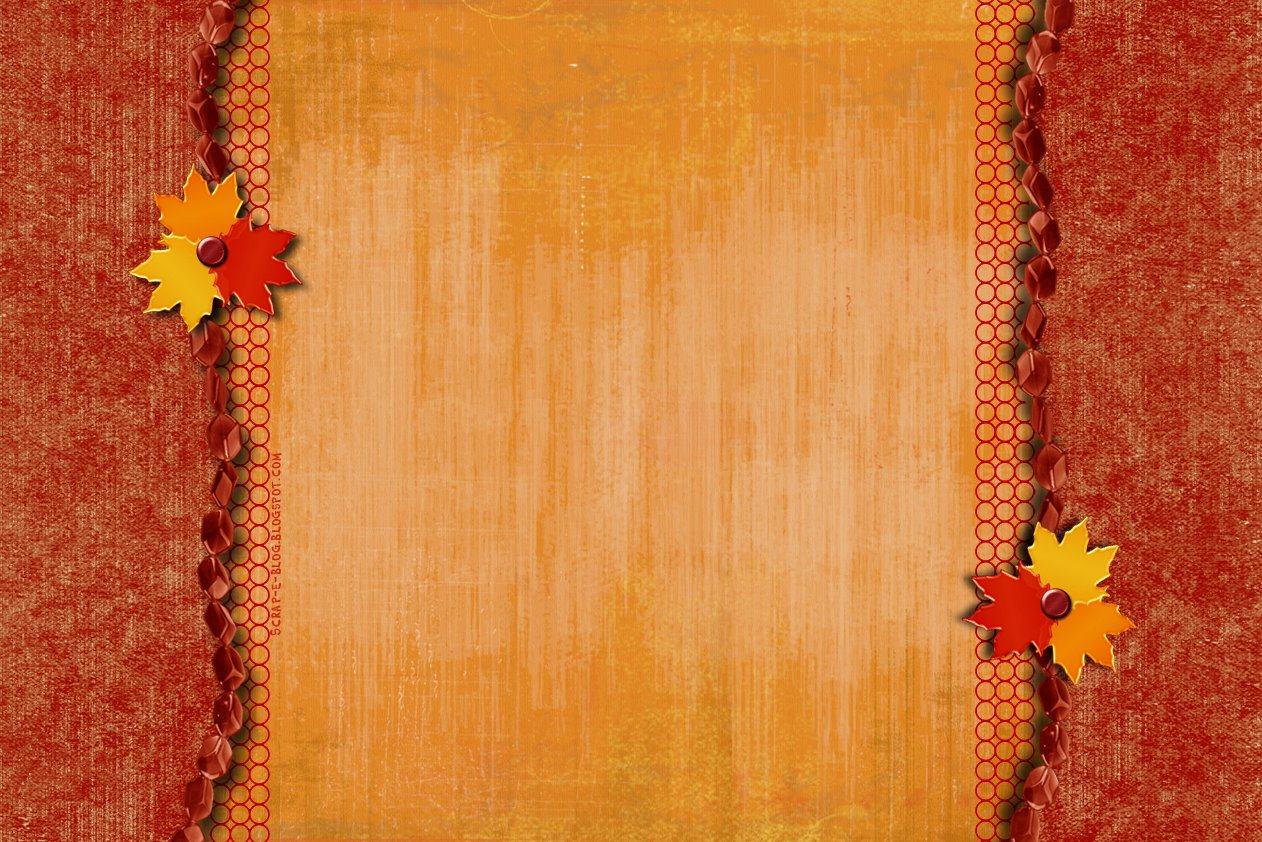 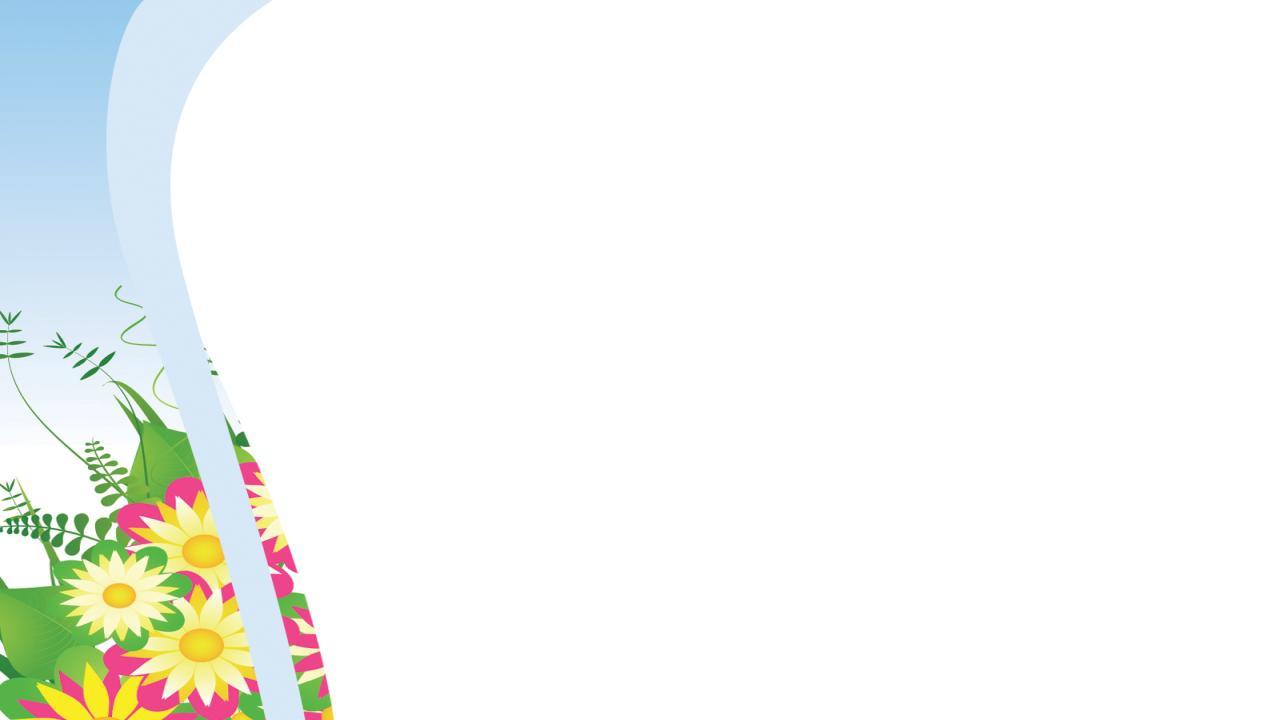 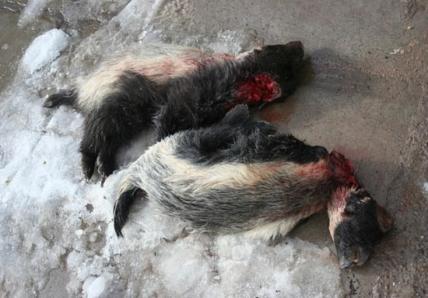 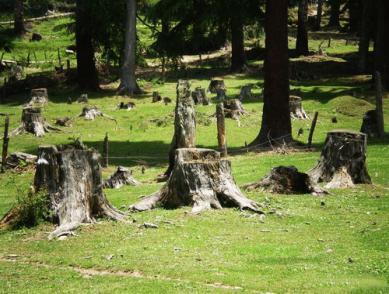 زیست بوم ها در خطرند
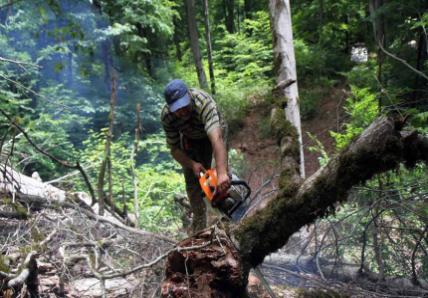 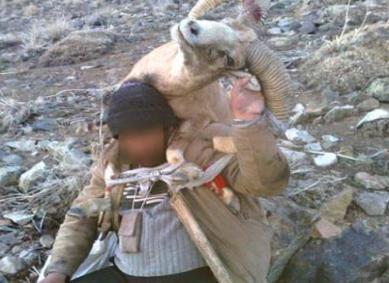 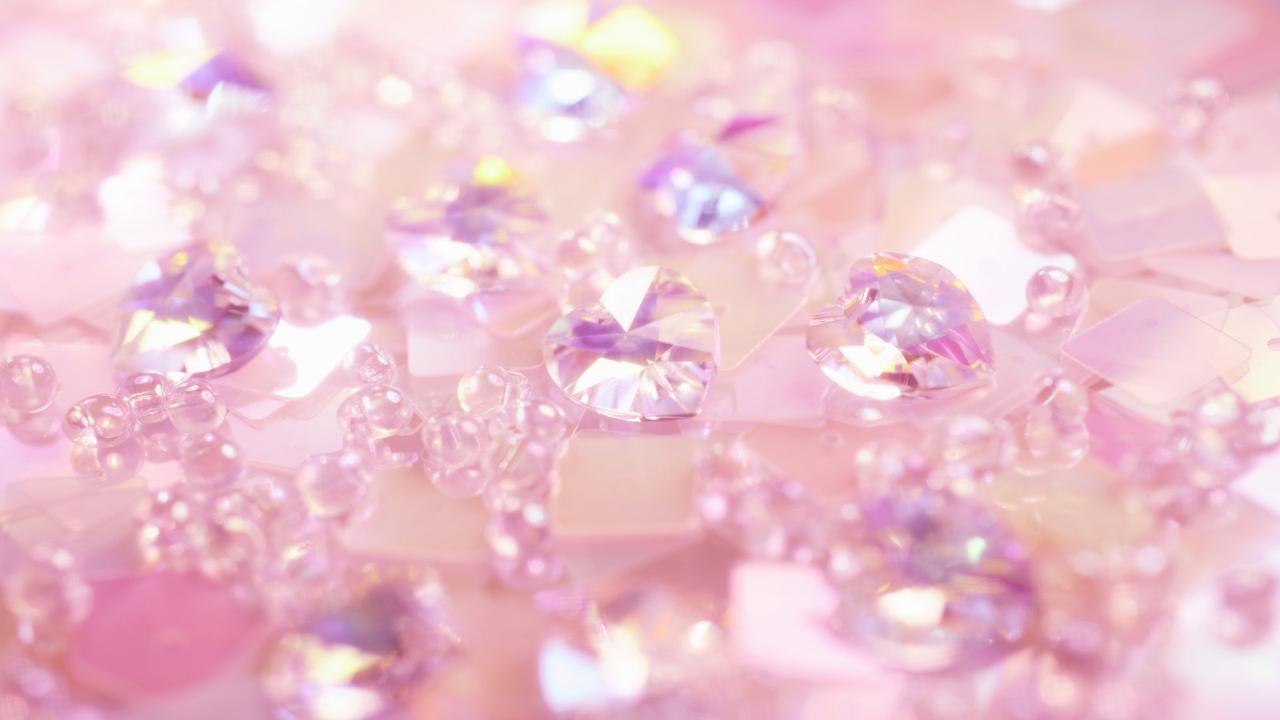 در دویست سال اخیر میزان تغییرات زیست بوم های جهان از تغییراتی که در تمام مدت عمرشان بر سیارۀ زمین داشته اند بیشتر بوده است.
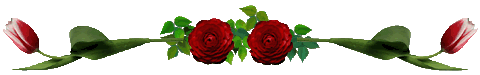 در این مدت کوتاه، ده ها گونۀ جانوری و گیاهی منقرض شده و بسیاری از گونه ها نیز در معرض خطر انقراض قرار گرفته اند.
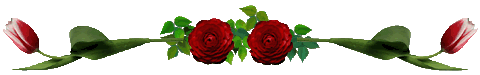 وقتی آخرین عضو یک گونه می میرد، دیگر تولید مثلی صورت نمی گیرد. در نتیجه، آن گونه برای همیشه منقرض و ناپدید می شود.
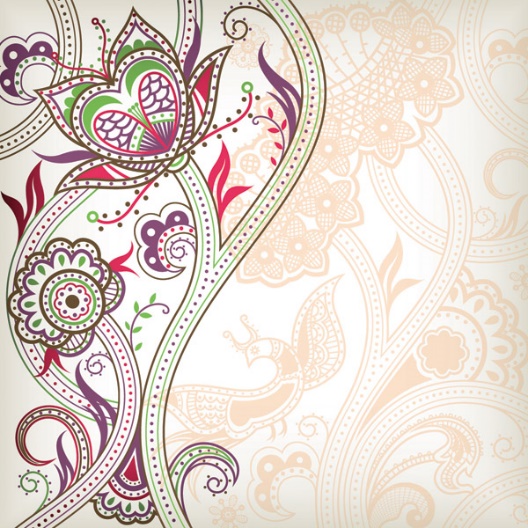 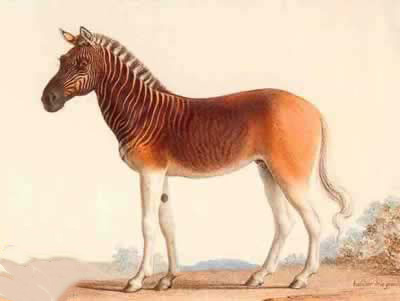 کواگا : نیمی گورخر نیمی اسب
( انقراض : از سال ۱۸۸۳ میلادی )
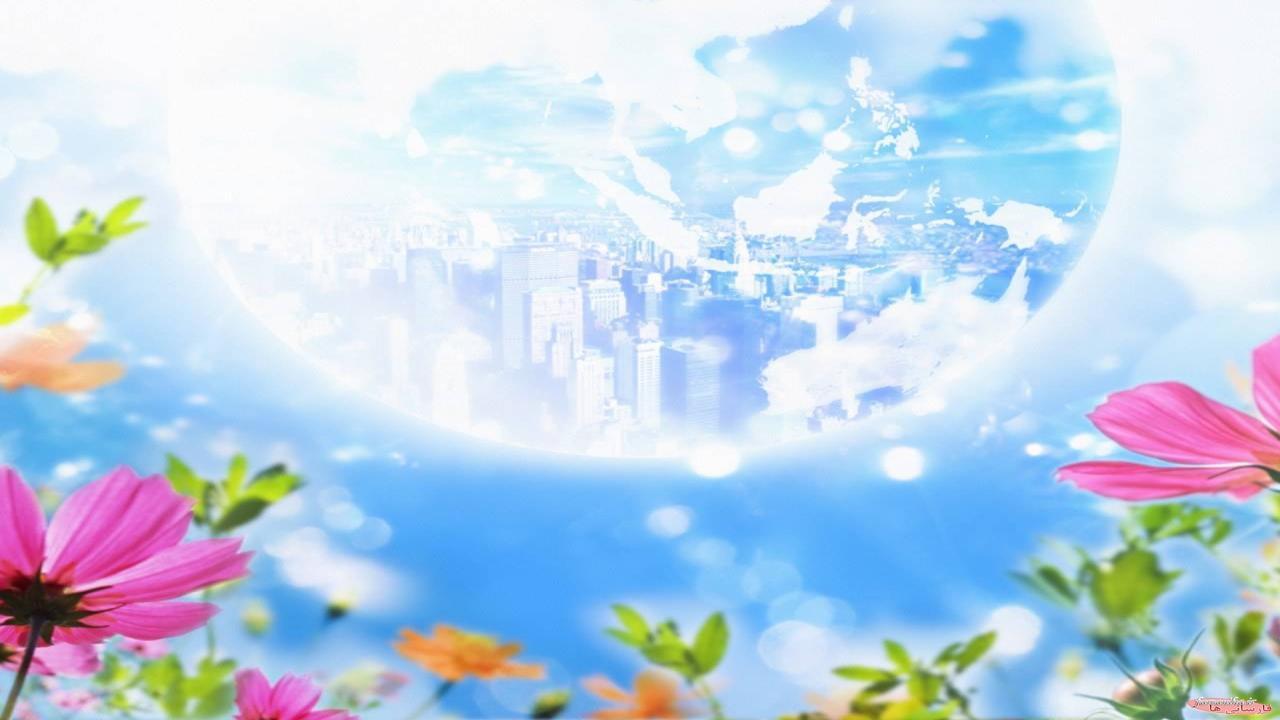 د راسلاید بعدی، تصاویر و نقشۀ پراکندگی گونه های در معرض خطر را در نواحی مختلف جهان مشاهده می کنید.
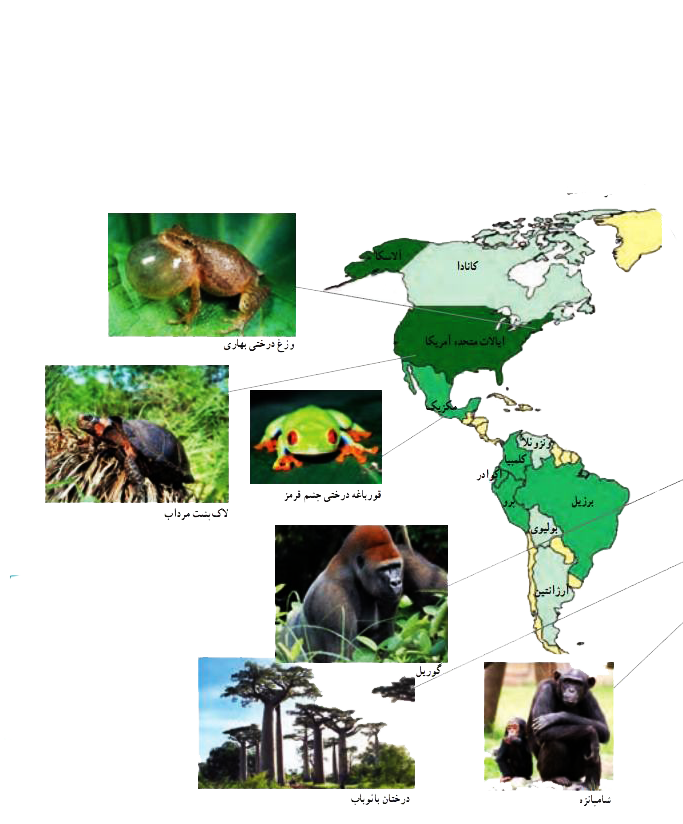 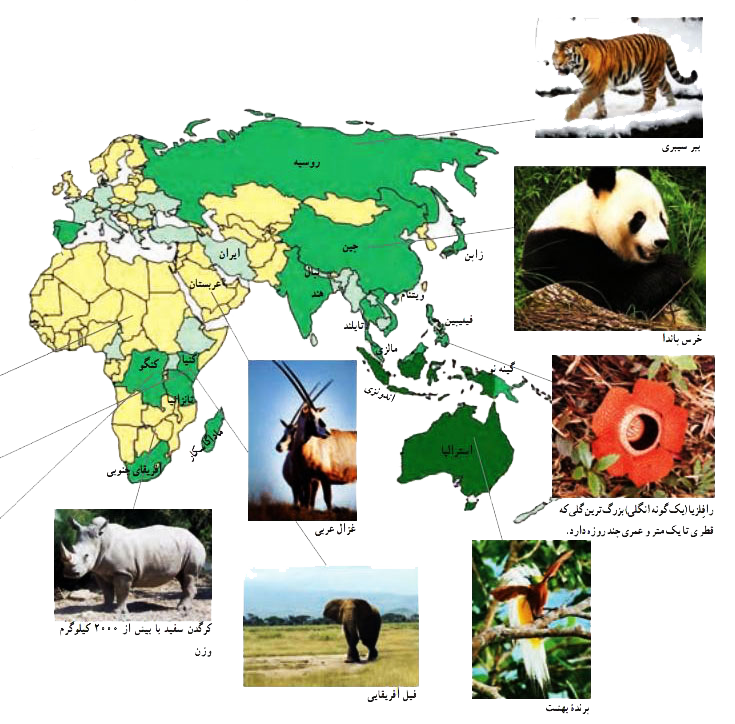 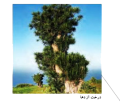 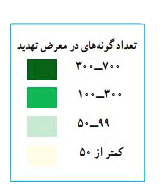 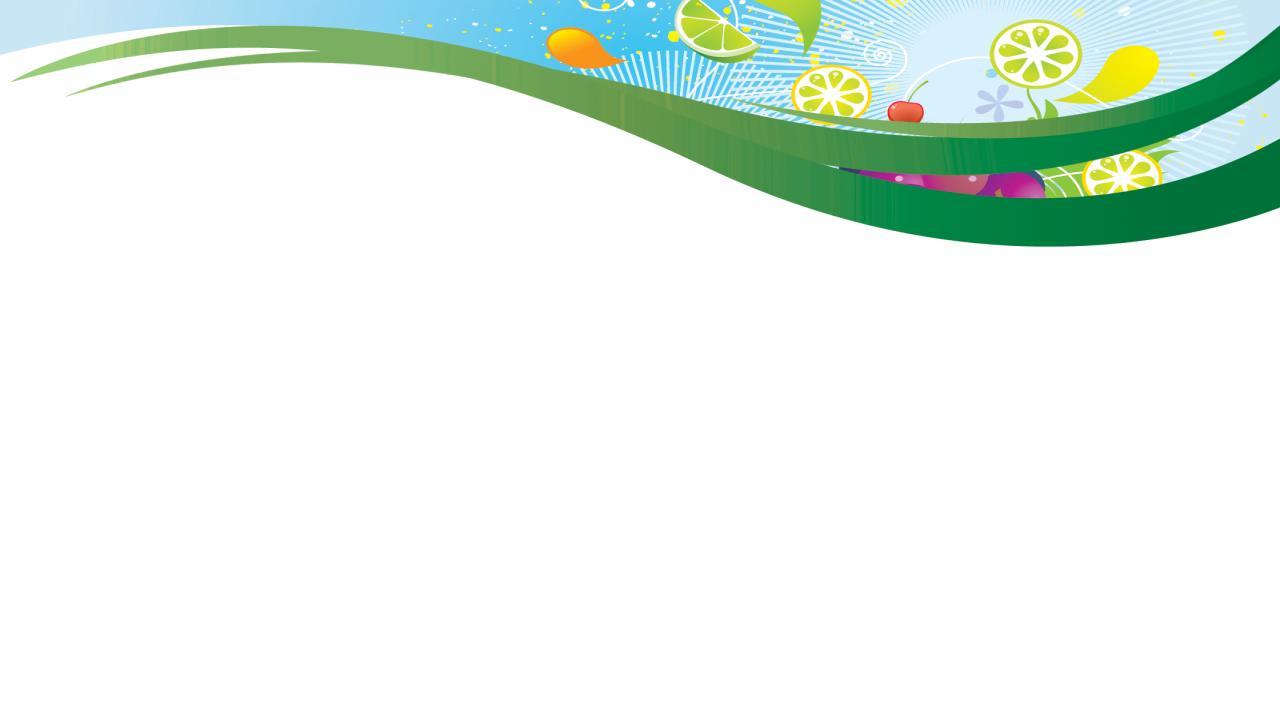 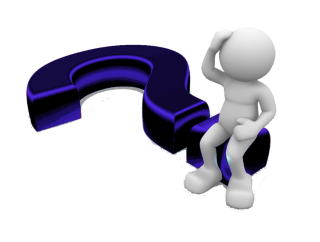 با توجه به نقشه اسلاید قبل به این سوالات پاسخ دهید.
چند ناحیه را که بیشترین و چند ناحیه را که کمترین گونه های در معرض خطر را دارند، نام ببرید.
سه کشور را نام ببرید که بیش از 300 گونۀ در معرض خطر دارند.
چرا در صحرای آفریقا تعداد گونه های در معرض خطر بسیار کم است؟
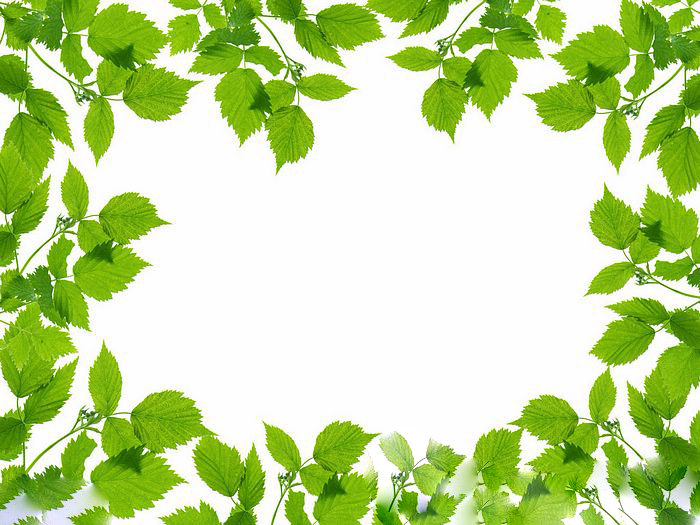 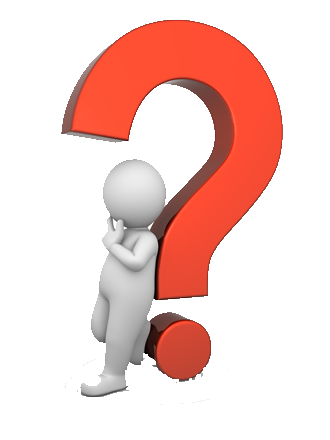 زیستگاه ها چرا و چگونه تخریب می شوند؟
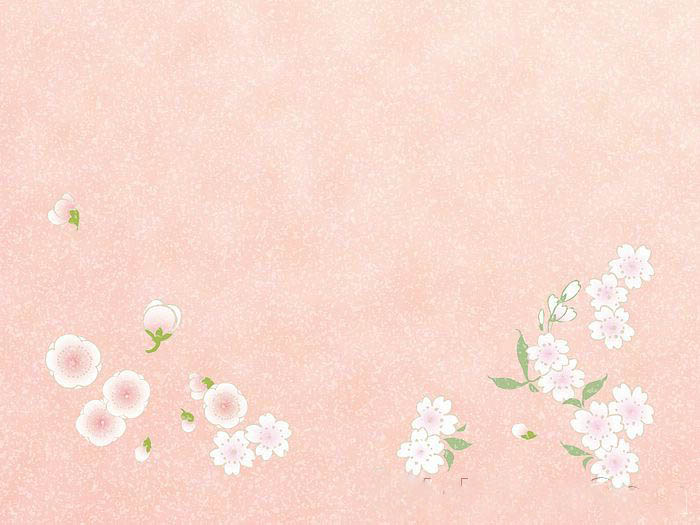 در دو سه قرن اخیر، انسان در علوم و فناوری پیشرفت های چشمگیری داشته است.
اختراع وسایل تندرو برای جا به جایی روی سیارۀ زمین
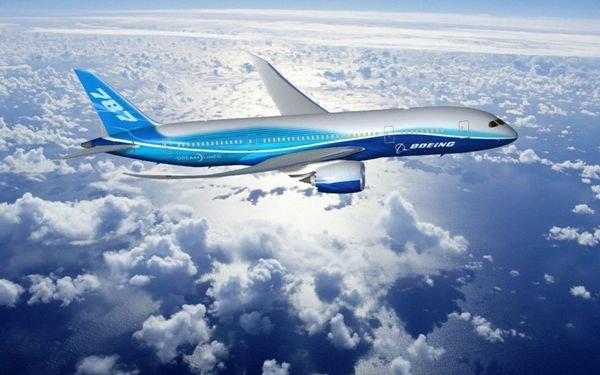 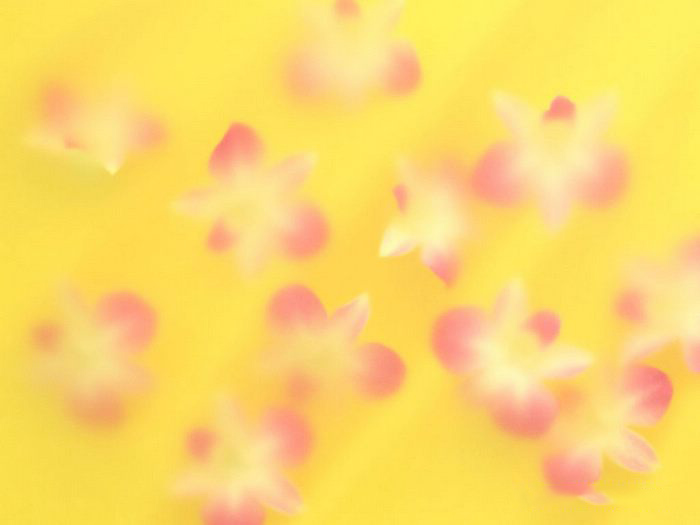 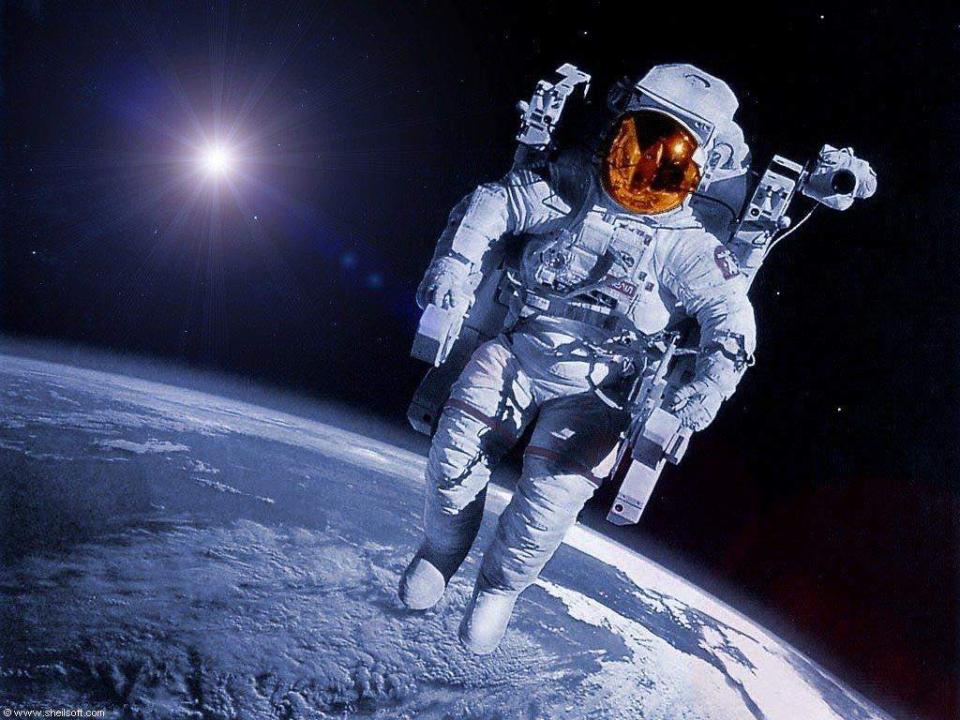 سفر به فضا
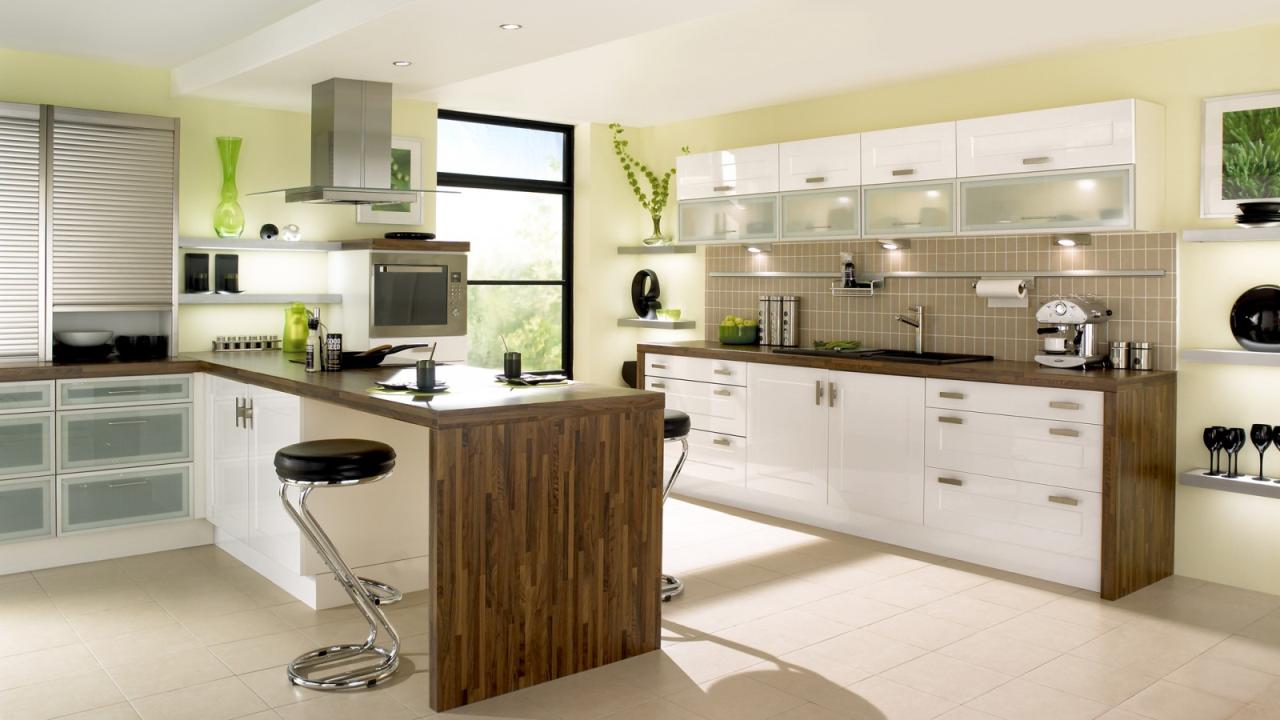 ساخت خانه هایی با وسایل و تجهیزات راحت تر
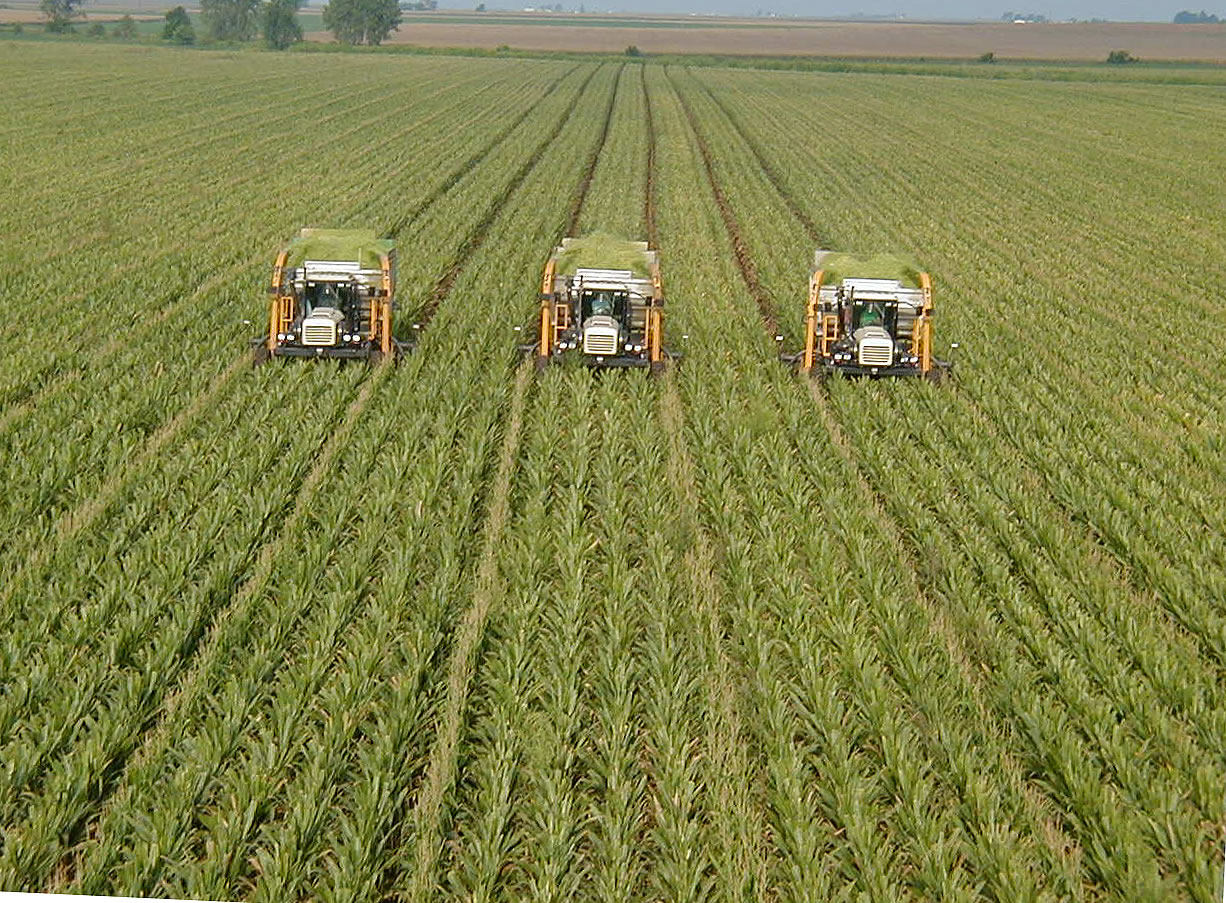 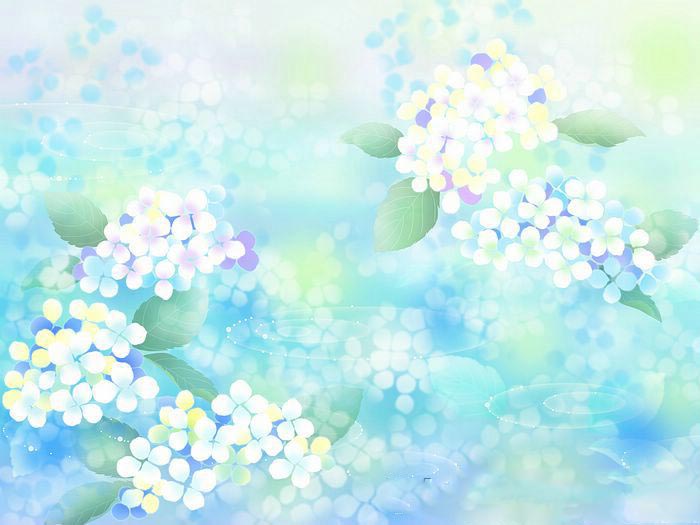 کشاورزی صنعتی و افزایش تولید غذا
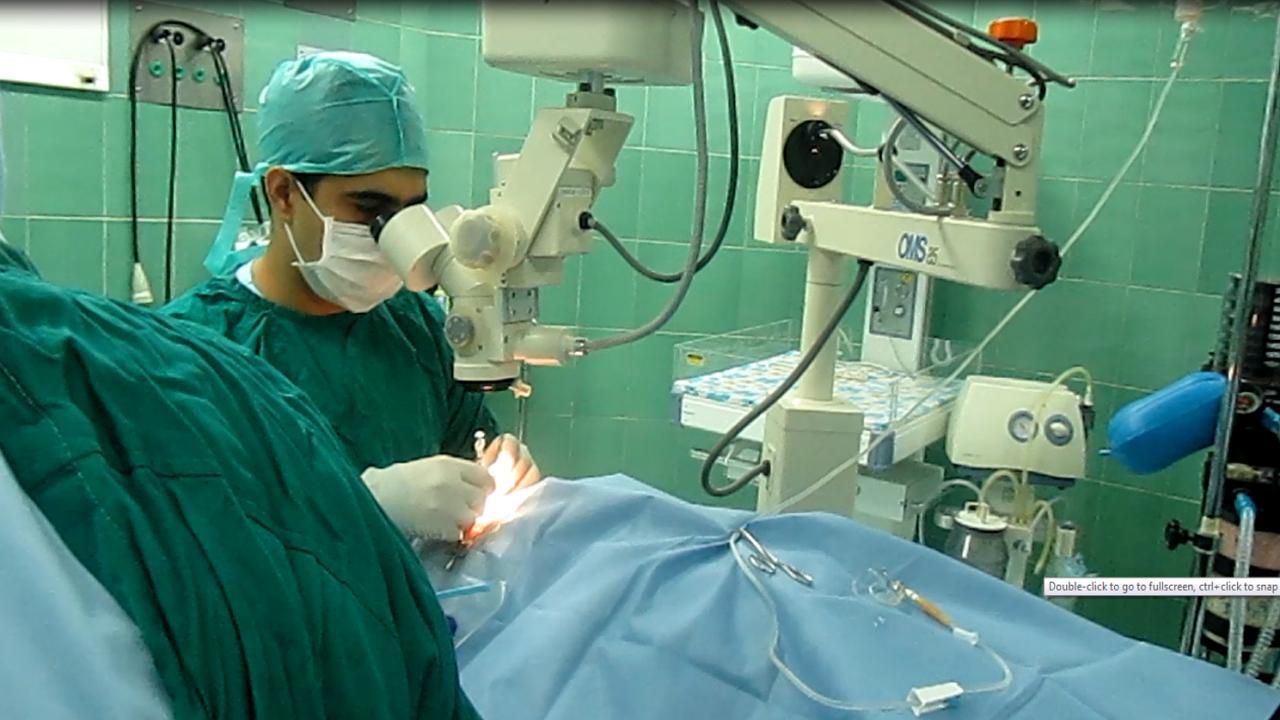 معالجۀ بسیاری از بیماری ها
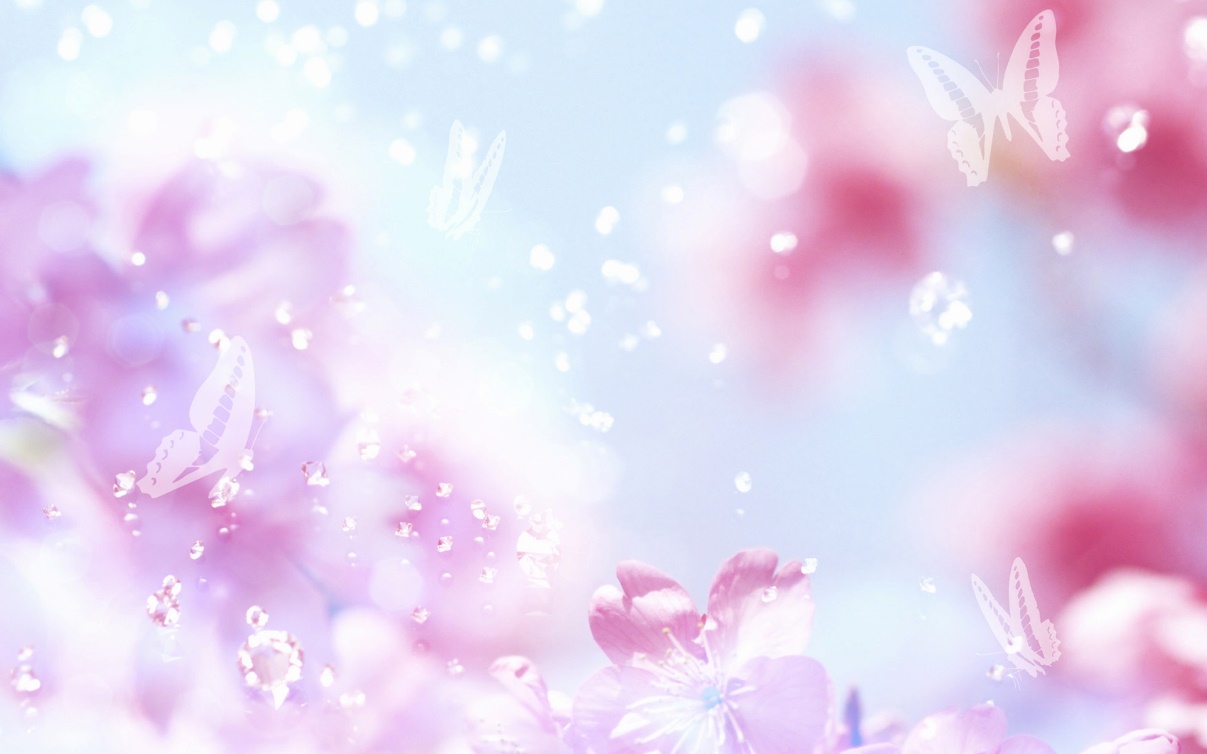 اما در مقابل همۀ این پیشرفت ها، به شدت به محیط زیست خود لطمه وارد کرده است.
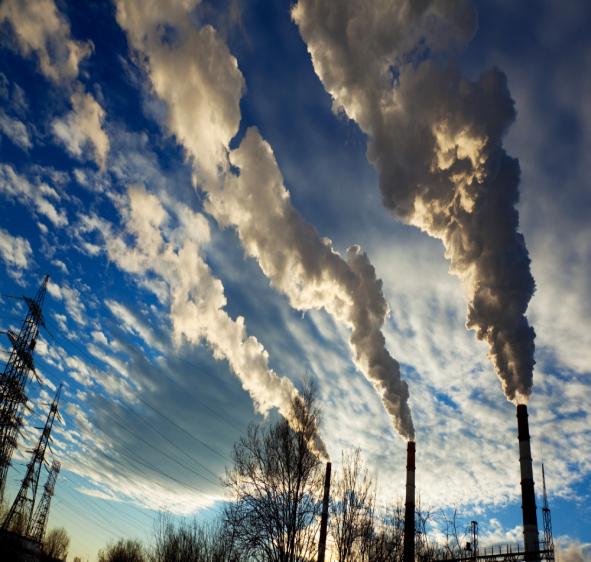 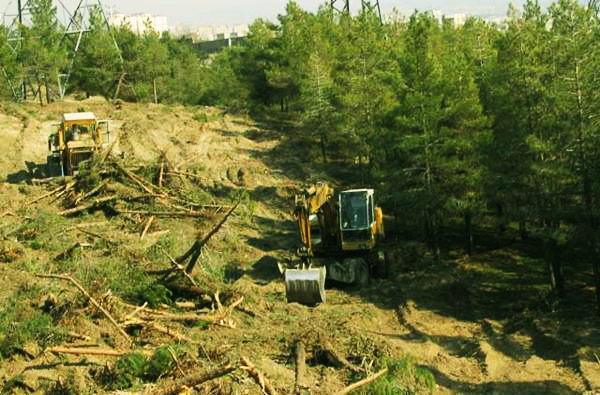 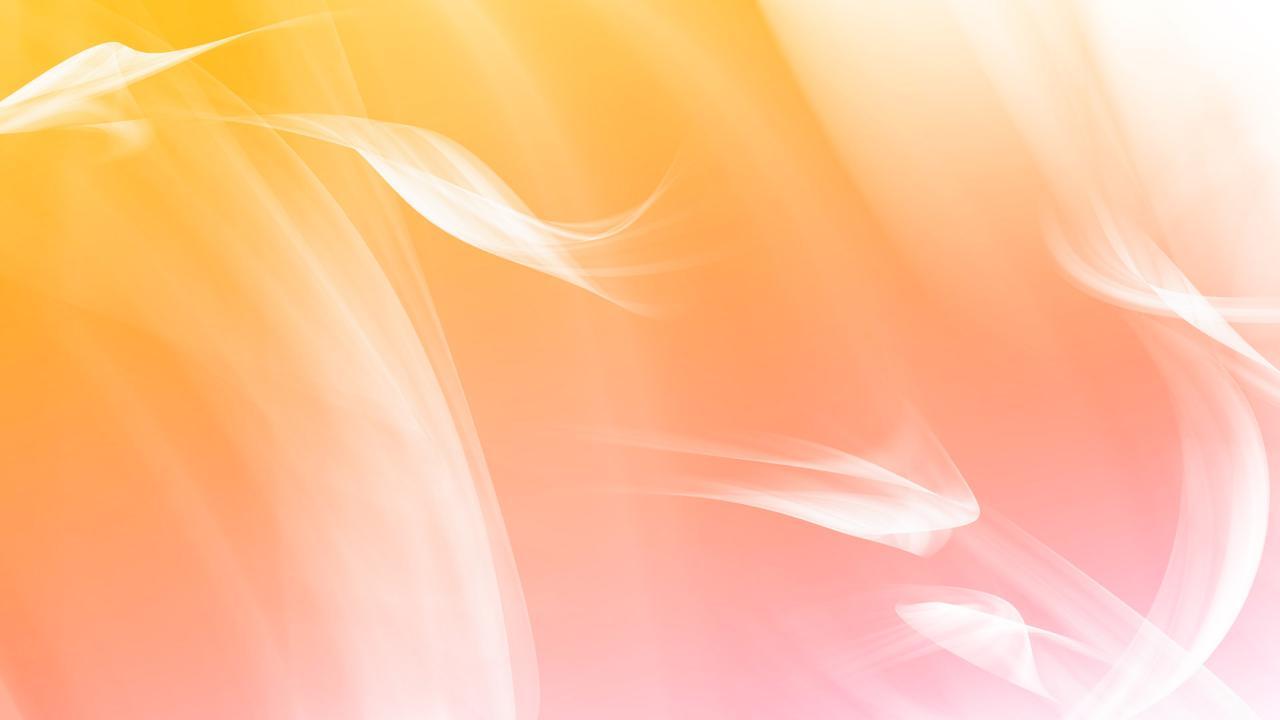 تنوع زیستی زمانی در معرض خطر قرار می گیرد که زیستگاه طبیعی گیاهان و جانوران تخریب شود.
تخریب پوشش گیاهی در یک منطقه          کمبود غذا          از بین رفتن گونه های جانوری
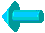 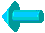 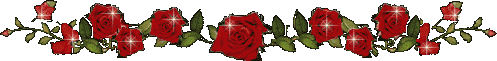 مهمترین عواملی که باعث از بین رفتن پوشش گیاهی، نابودی گونه های جانوری و آلودگی آب و خاک و هوای زیستگاه ها می شوند عبارتند از:
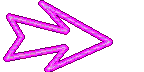 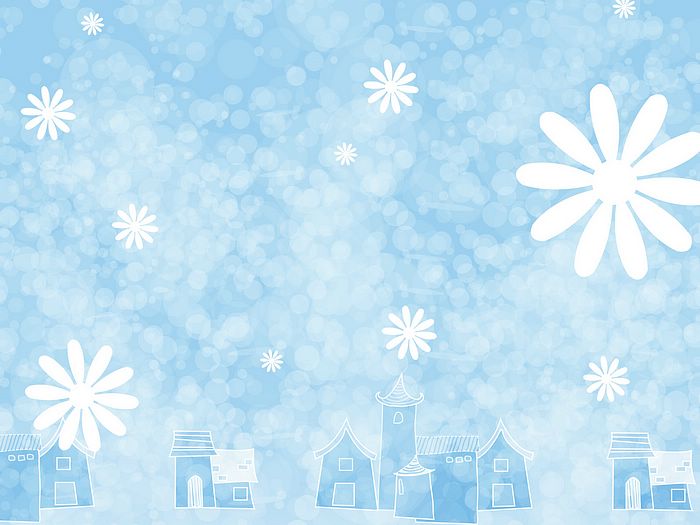 ایجاد و گسترش شهرها و روستاها، پل، جاده، ساختمان ها و سدها بدون برنامه ریزی و توجه به جنبه های زیست محیطی
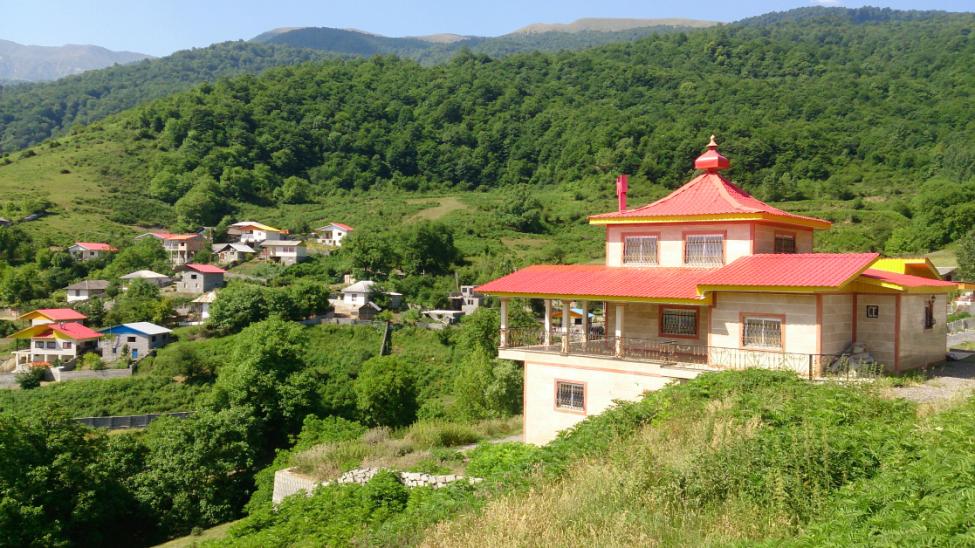 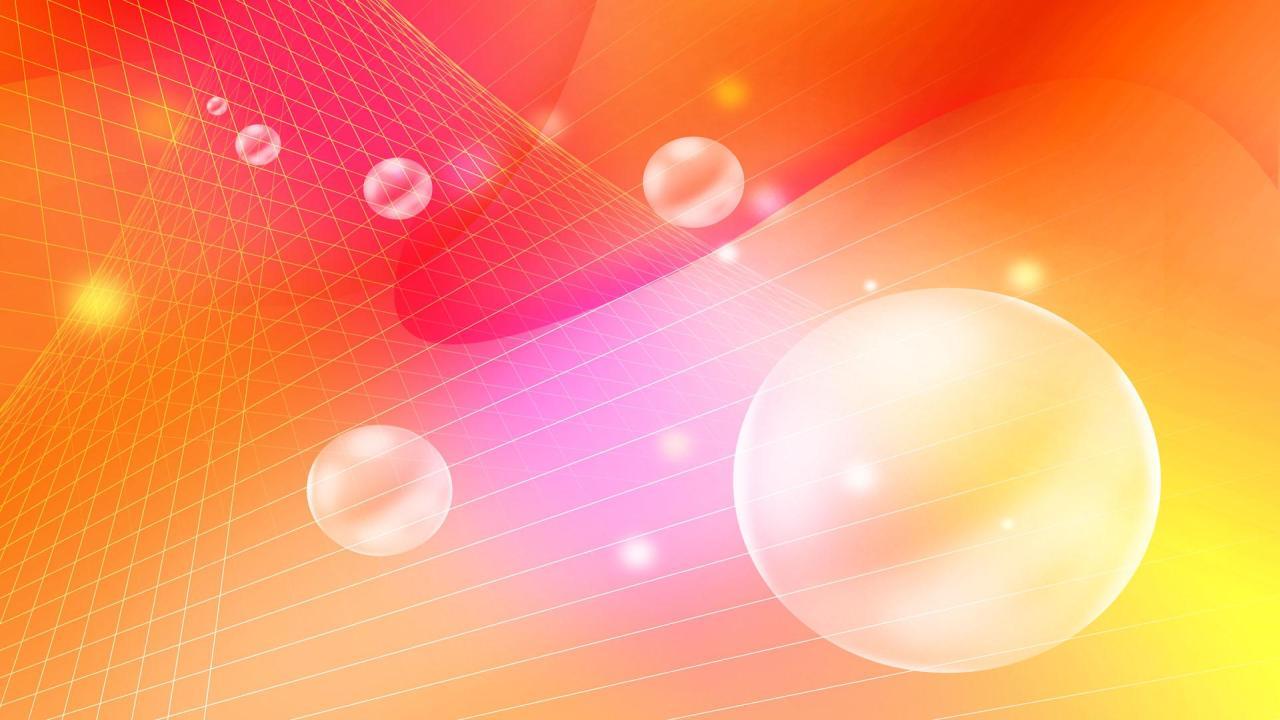 فعالیت های صنعتی و تولید انبوه کالاها در کارخانه ها
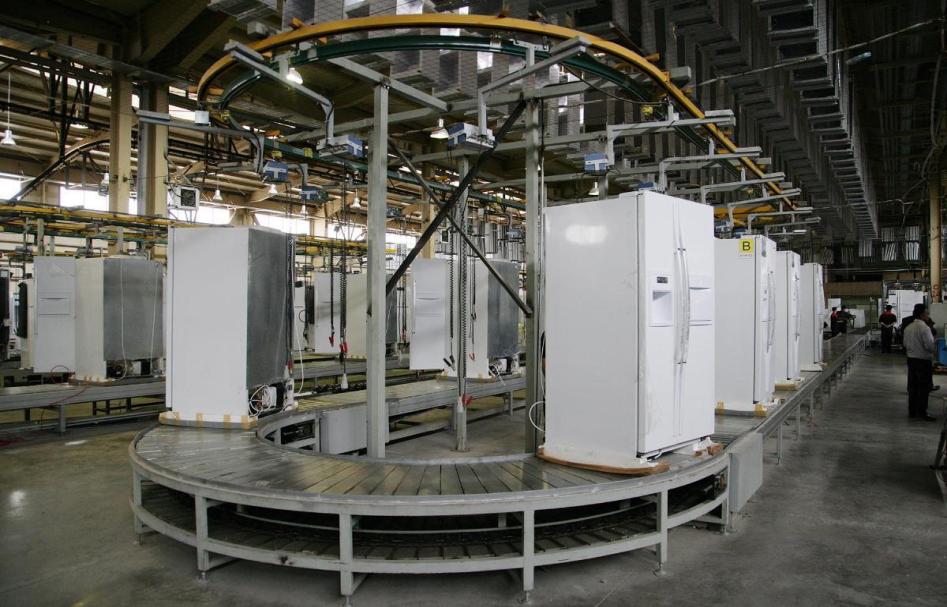 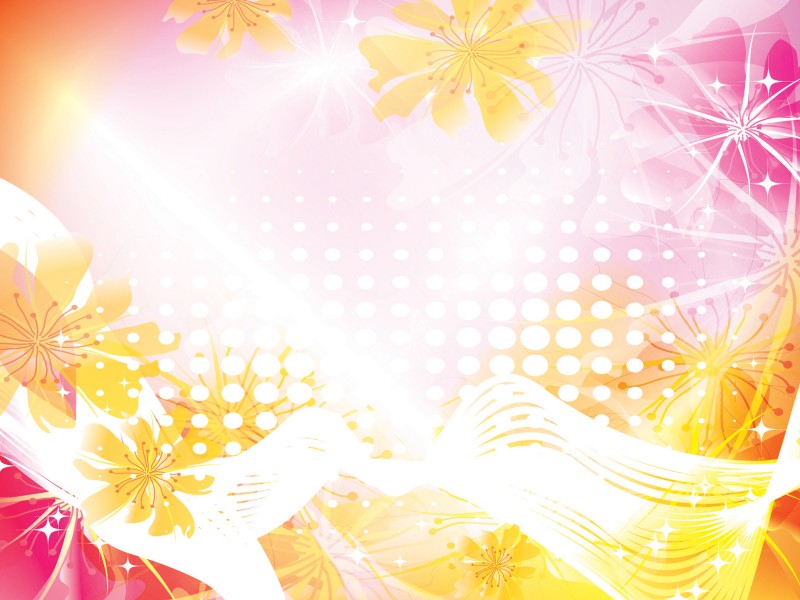 مصرف گرایی و تولید انبوه زباله
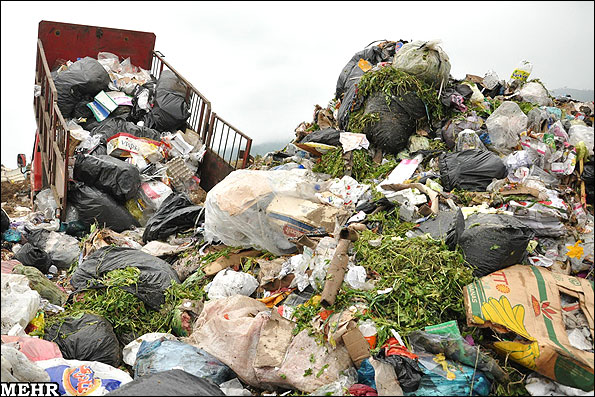 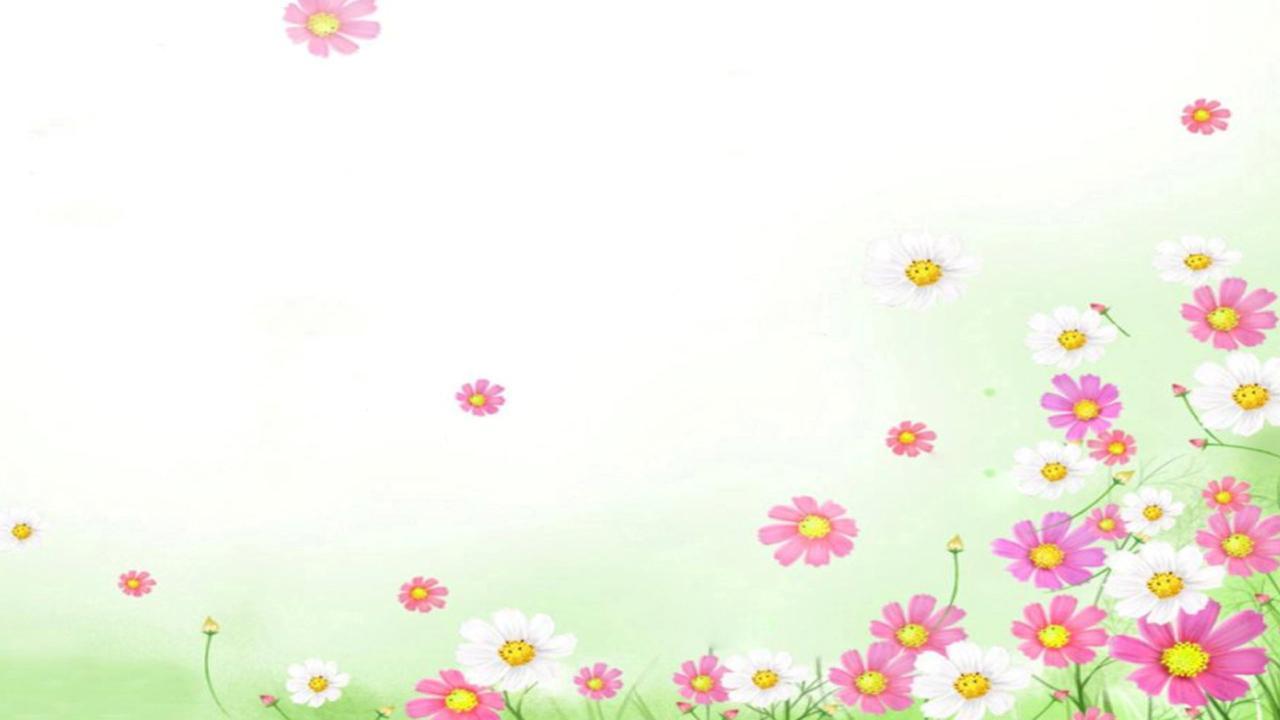 شکار و تجارت اعضای بدن حیوانات
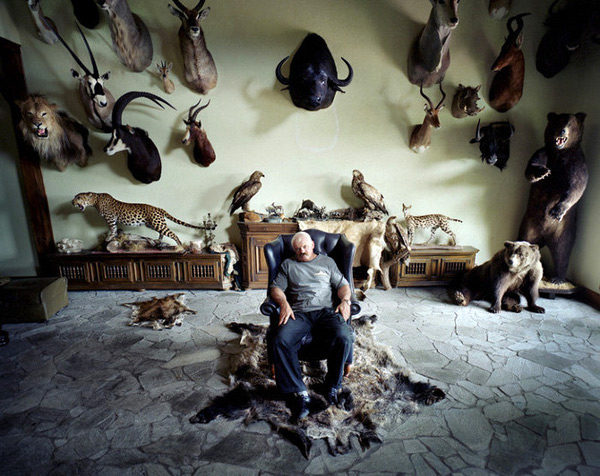 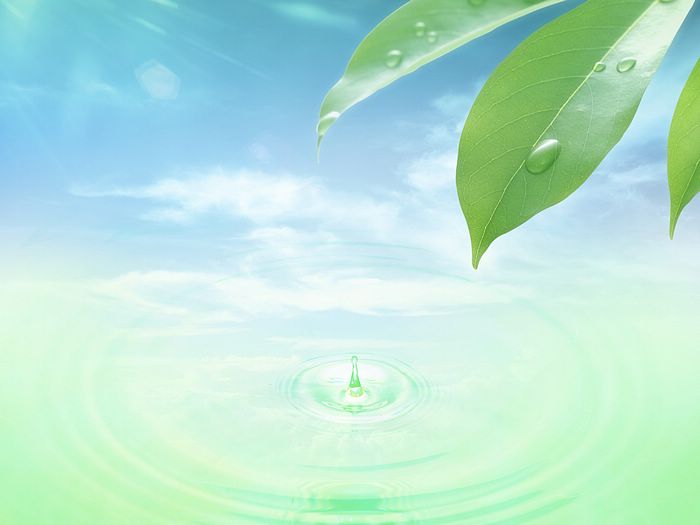 اهمیت و ارزش جنگل های بارانی استوایی
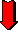 از پیچیده ترین زیست بوم های جهان است که غنی ترین تنوع گیاهی و جانوری را دارد.
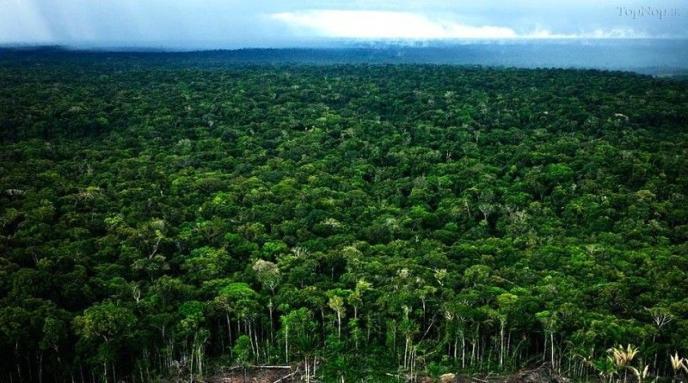 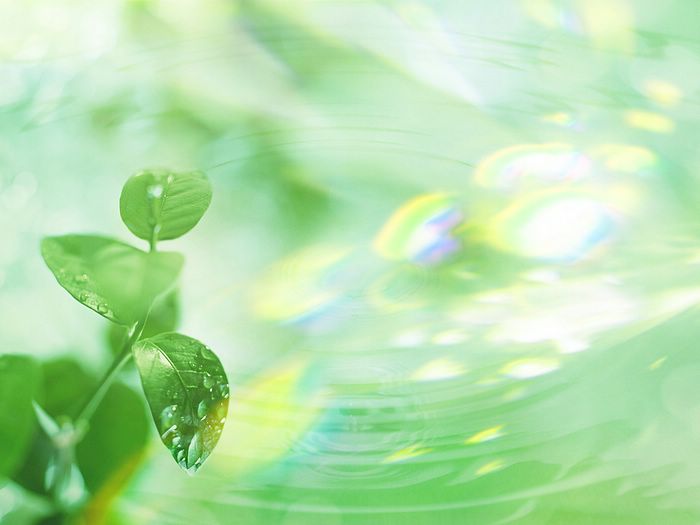 جنگل های استوایی را ریه های زمین نامیده اند.
تولید حدود 50 درصد اکسیژن زمین و تولید 50 درصد رطوبت جو
تأثیر گذار بر آب و هوای کل سیاره زمین
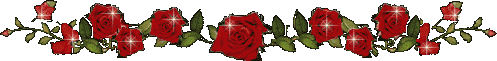 گاز دی اکسید کربن در اثر فعالیت های انسان و استفاده از سوخت های فسیلی وارد جو می شود.
این جنگل های انبوه قابلیت جذب دی اکسید کربن و تیدیل آن به اکسیژن را دارند.
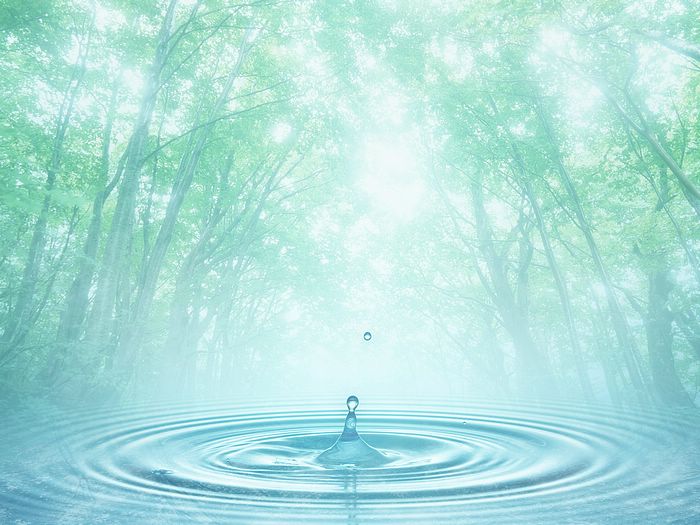 جنگل های بارانی استوایی خاستگاه اولیۀ بسیاری از درختان میوۀ جهان مانند موز، نارگیل و انبه بوده است.
امروزه از این جنگل ها انواع محصولات غذایی، دارویی و مواد اولیۀ صنعتی به دست می آید.
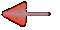 قهوه، کاکائو، انواع روغن ها، لوازم آرایشی و عطرها، کائوچو، لاستیک و خمیر دندان
عصارۀ گیاهان استوایی در ترکیب بسیاری از داروهای شیمیایی به کار می رود.
« داروهای معالجه سرطان »
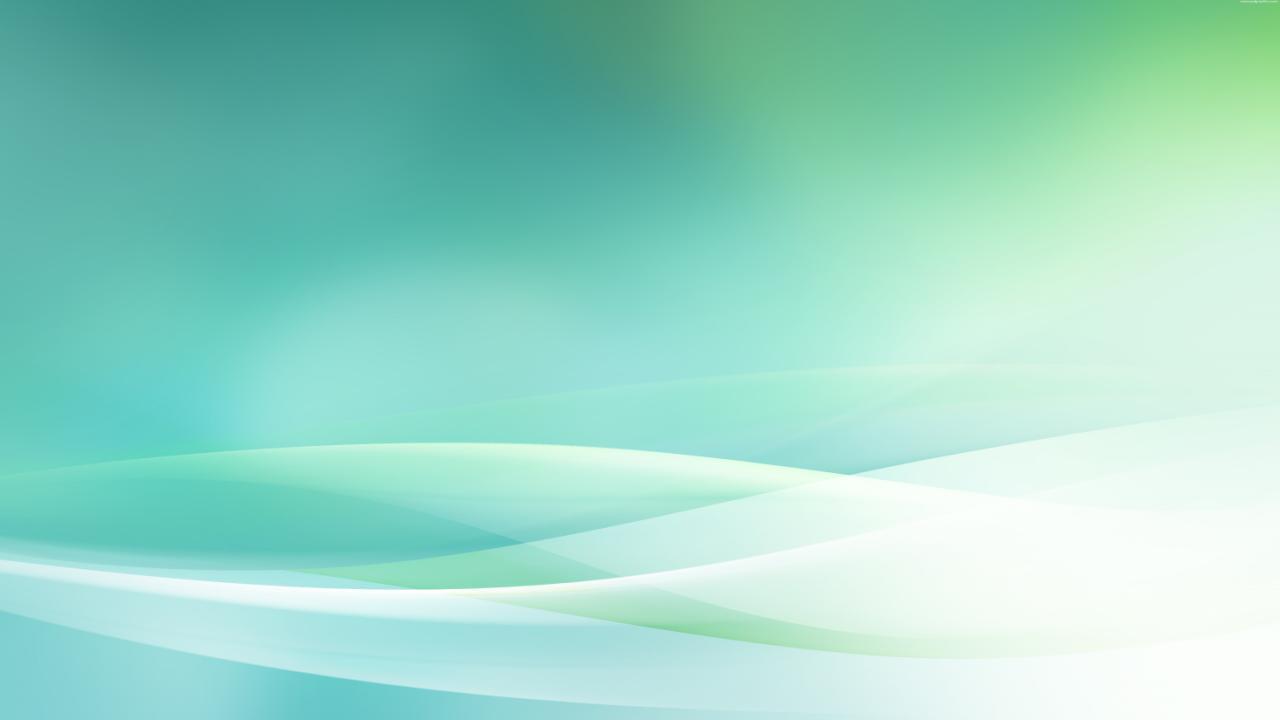 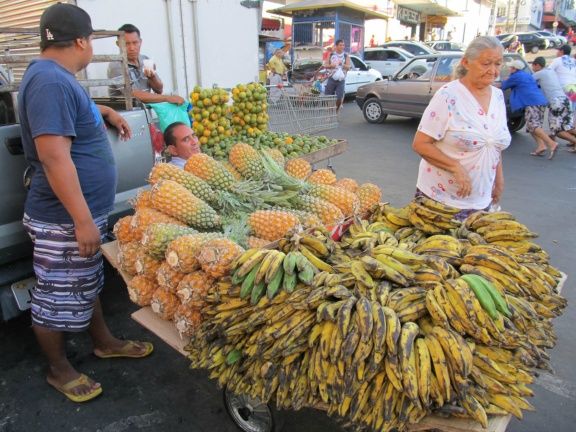 انواع میوه های گرمسیری
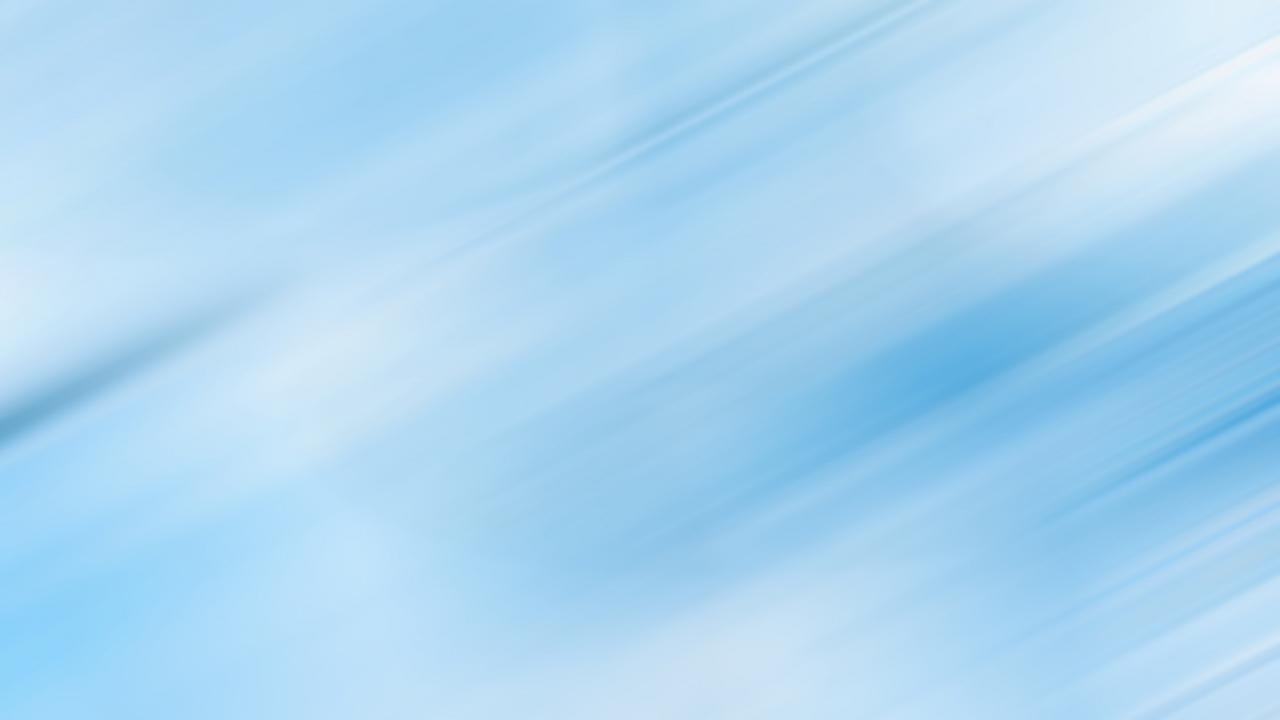 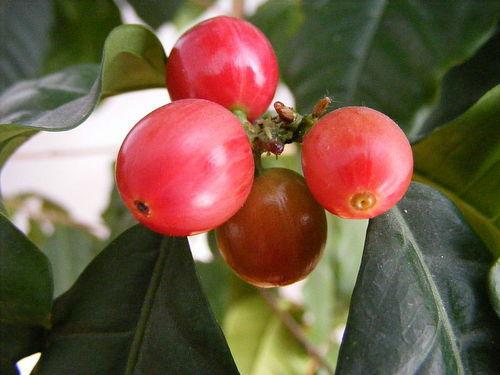 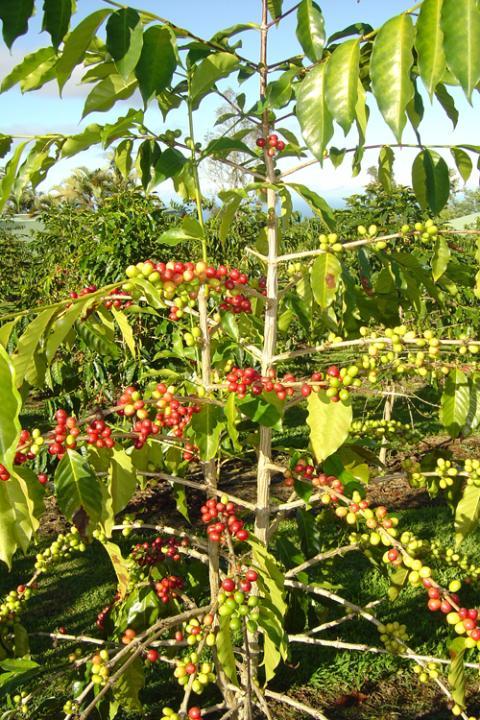 درخت قهوه
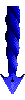 میوۀ درخت قهوه
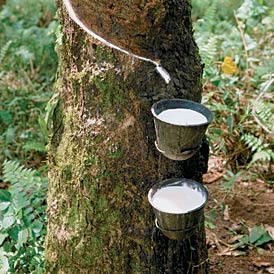 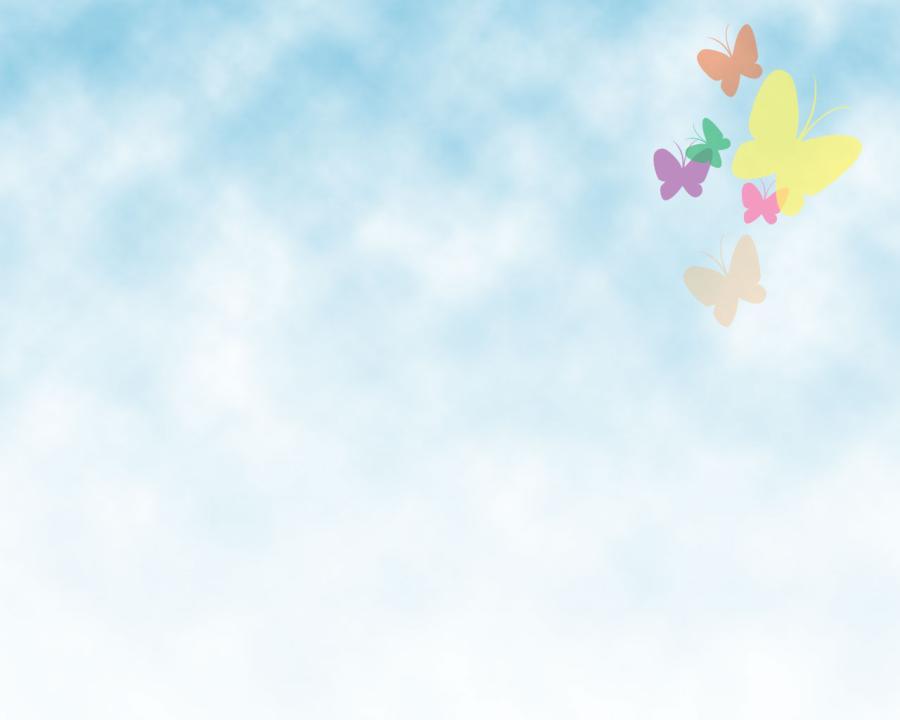 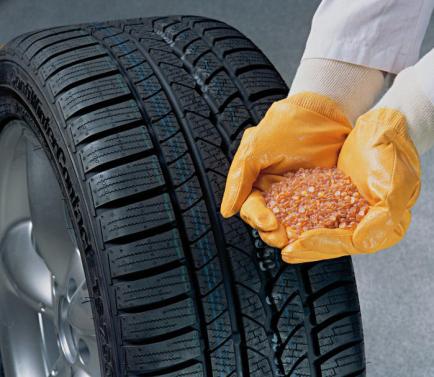 درخت کائوچو
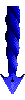 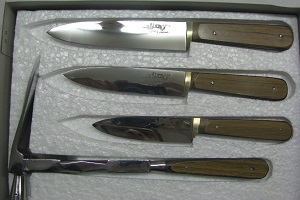 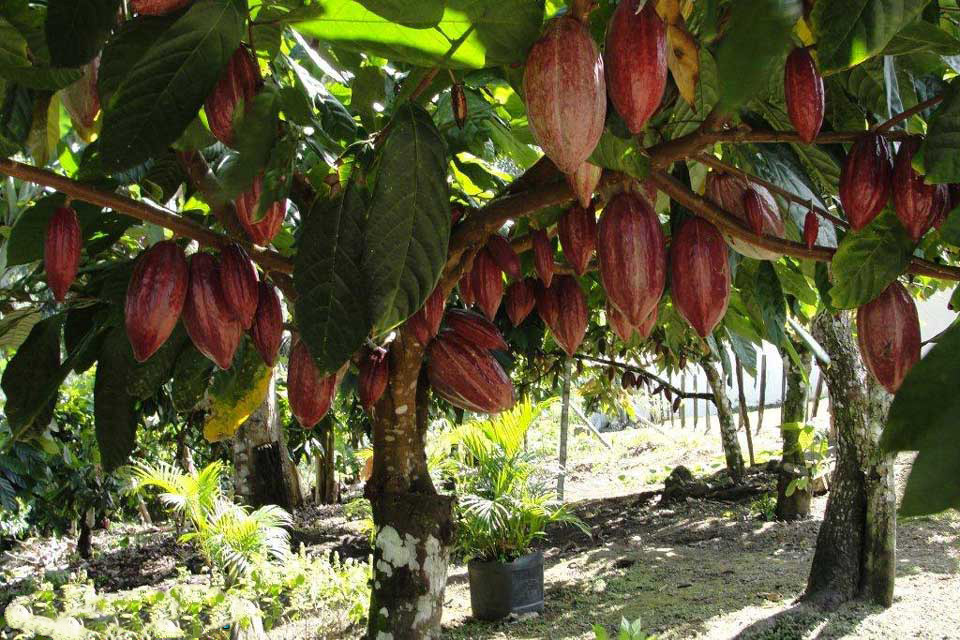 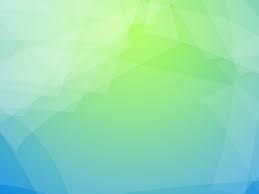 درخت کاکائو
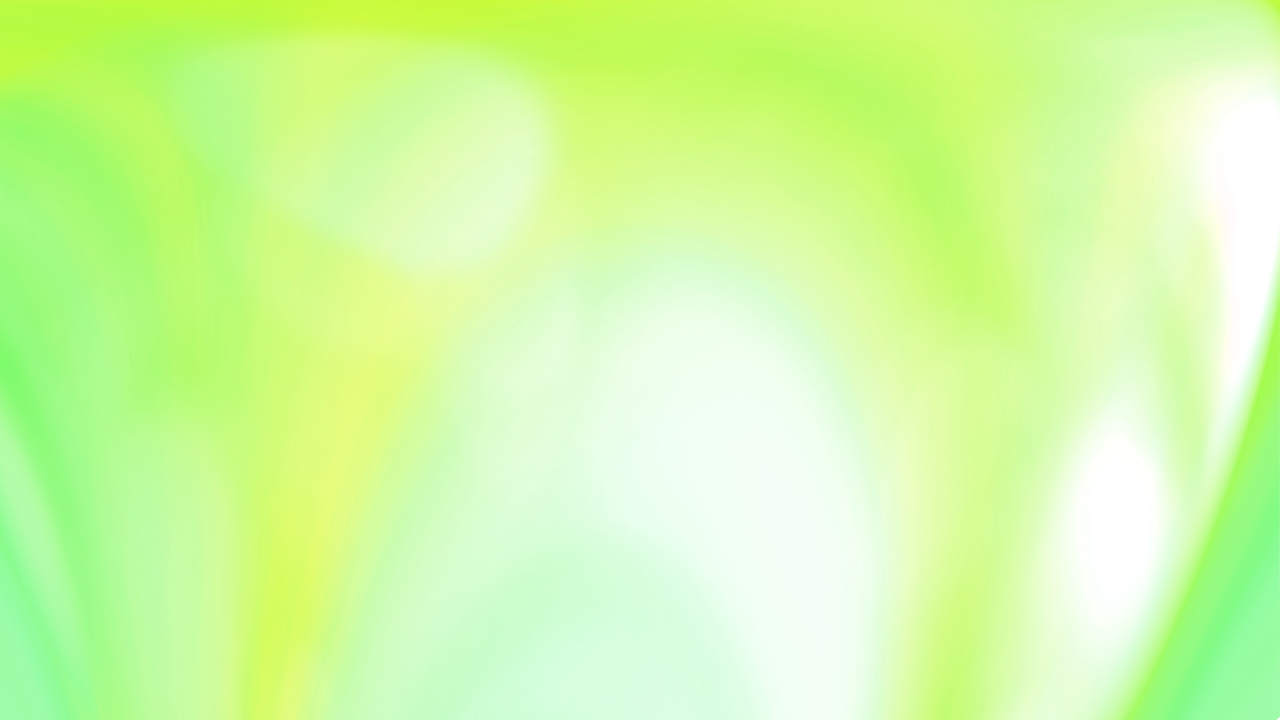 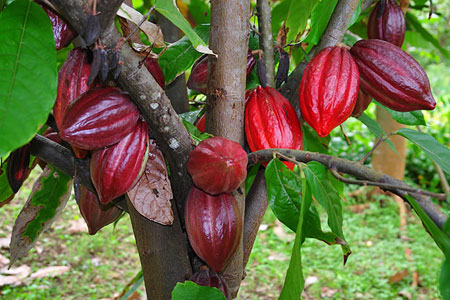 میوۀ درخت کاکائو
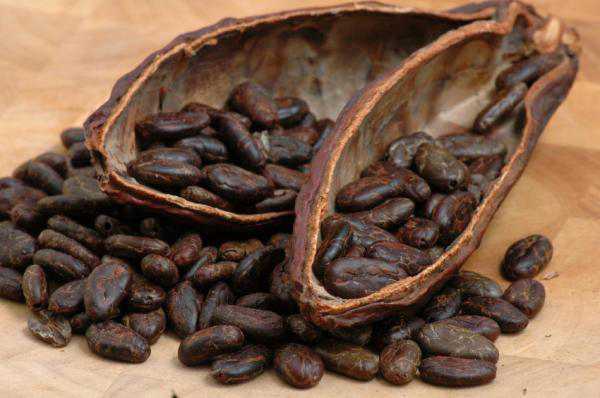 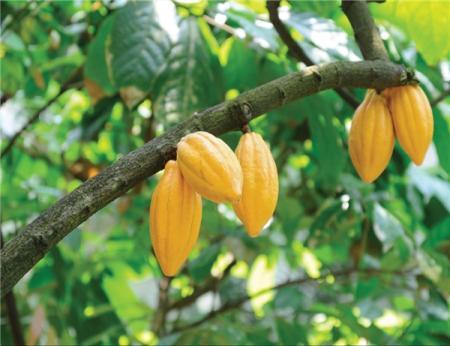 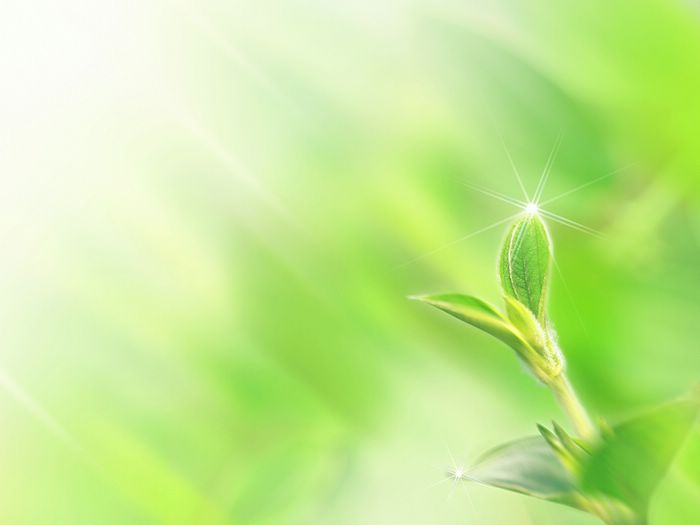 تخریب جنگل های استوایی در برخی از کشورها مانند برزیل و اندونزی بسیار گسترش یافته و باعث نابودی بسیاری از گونه های گیاهی و جانوری شده است.
در پنجاه سال اخیر، کشاورزی و دامداری و تجارت الوار و استخراج معادن طلا و بوکسیت ( آلومینیوم) موجب تخریب یا جنگل زدایی در این منطقه شده است.
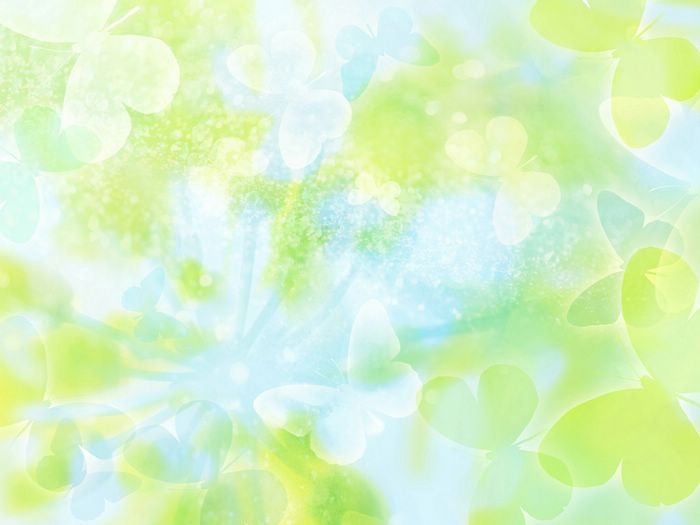 جنگل زدایی یعنی از بین بردن کامل جنگل ها در یک ناحیه
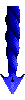 برای این کار جنگل ها را می سوزانند، درخت ها را با اره های برقی قطع می کنند و با بولدوزر زمین ها را از درختان خالی می کنند.
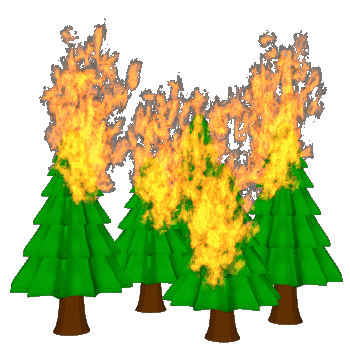 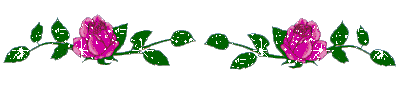 وقتی درختان سوزانده یا قطع می شوند، دی اکسید کربن بیشتری وارد جو می شود و اثرات گازهای گلخانه ای بیشتر  و زمین گرمتر می شود.
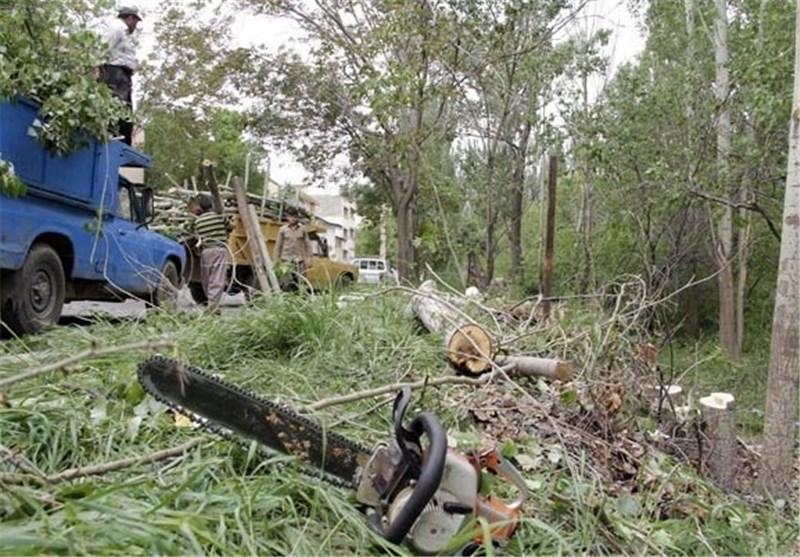 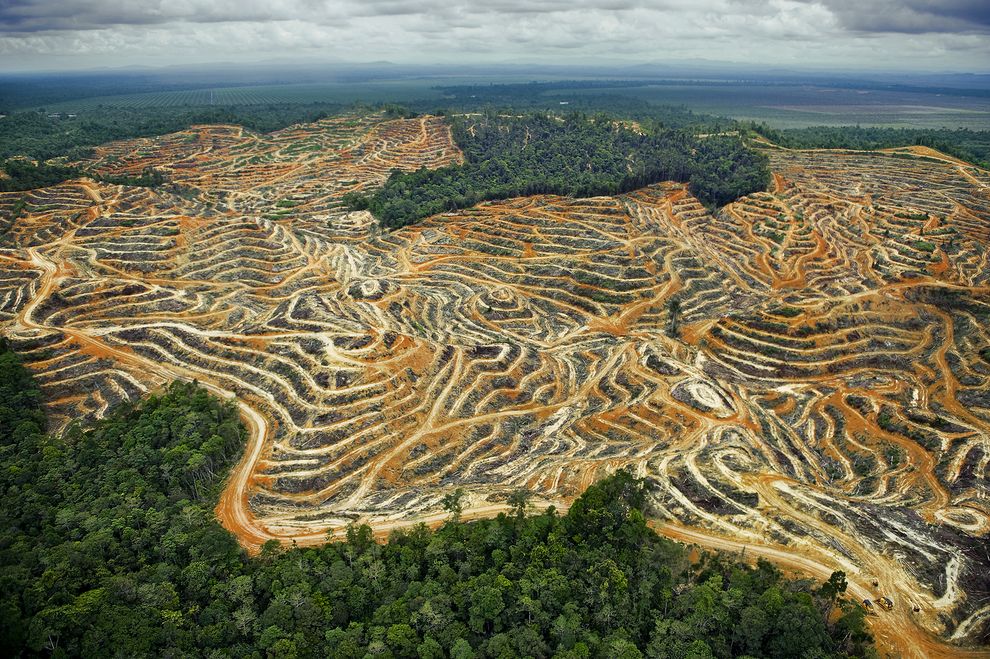 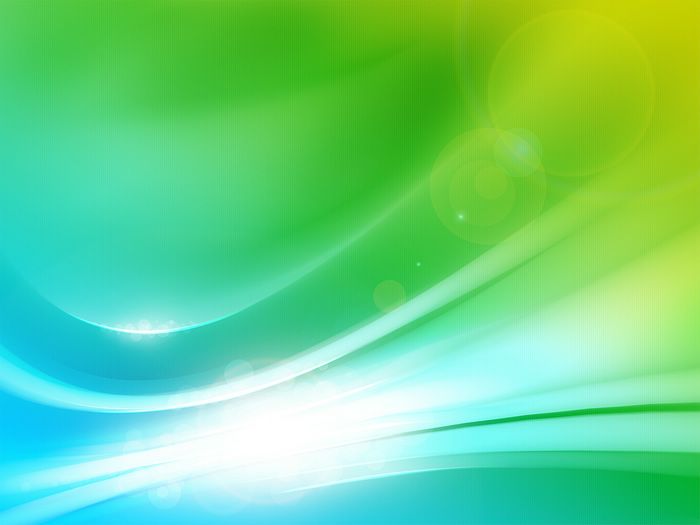 تخریب اراضی جنگلی در اندونزی و تبدیل آن به مزارع تولید روغن پالم
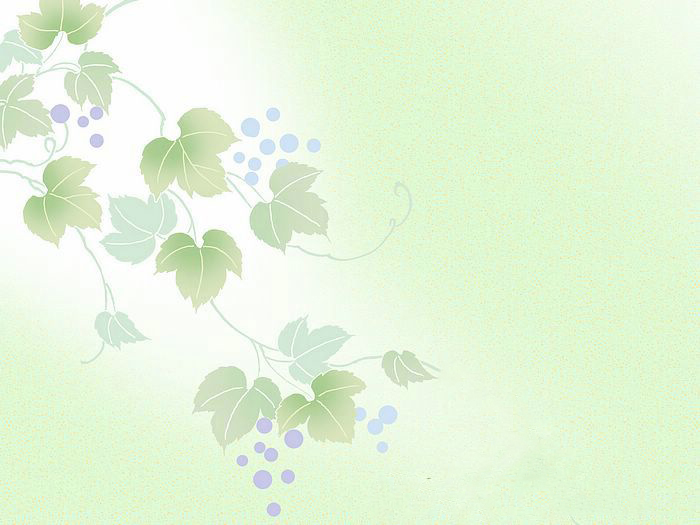 از سال 1970 میلادیف به تدریج یک بزرگراه طولانی احداث شد که از میان جنگل های آمازون در برزیل عبور می کرد و ده ها راه فرعی نیز از داخل این جنگل ها به این بزرگراه مربوط می شدند.
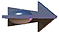 ساختن این بزرگراه موجب دسترسی آسان تر شرکت های تجاری و افراد برای فعالیت های اقتصادی در جنگل های استوایی شده است.
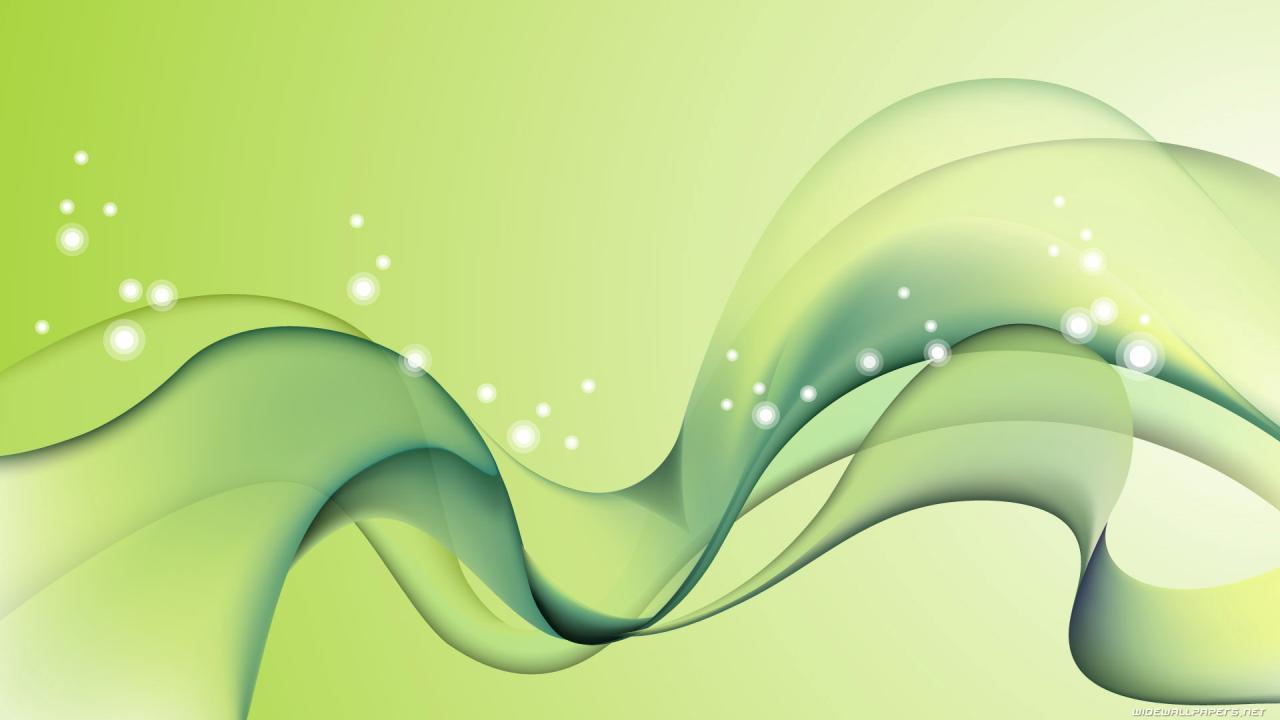 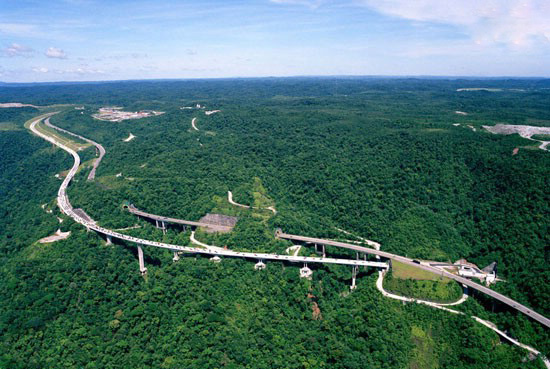 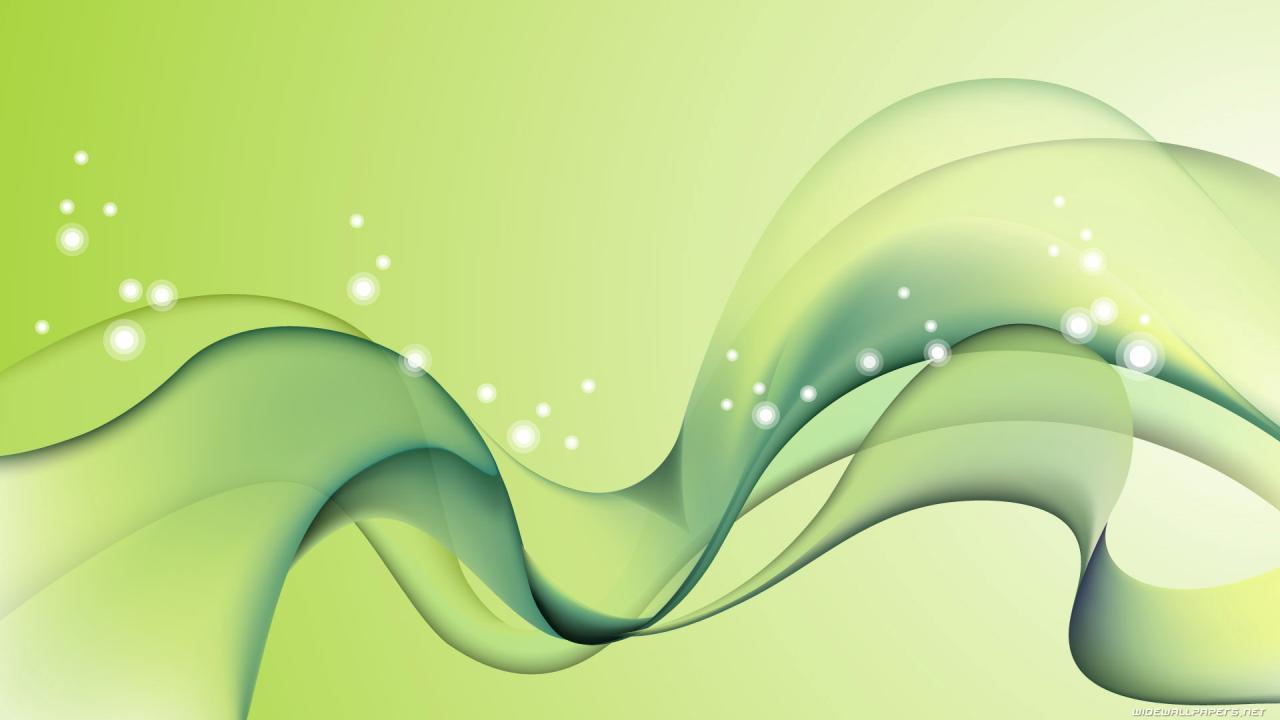 مراحل احداث بزرگراه در جنگل های آمازون
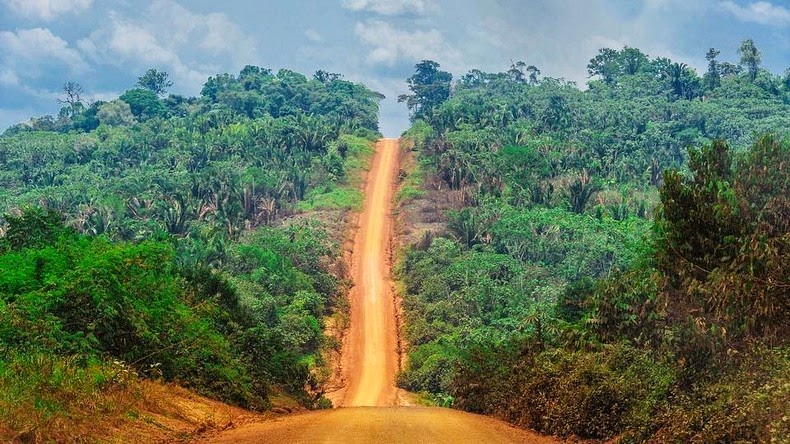 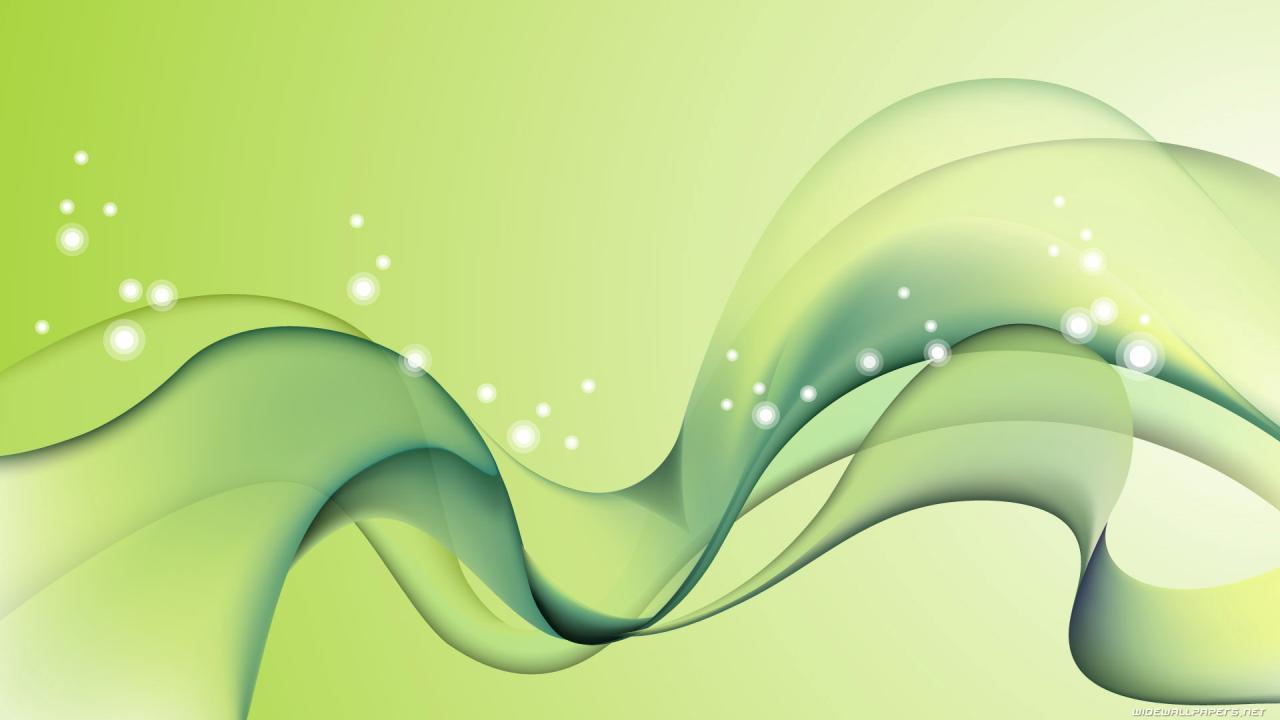 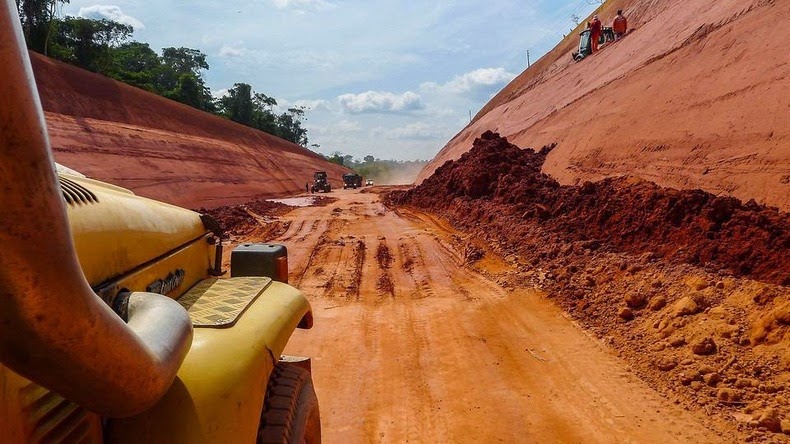 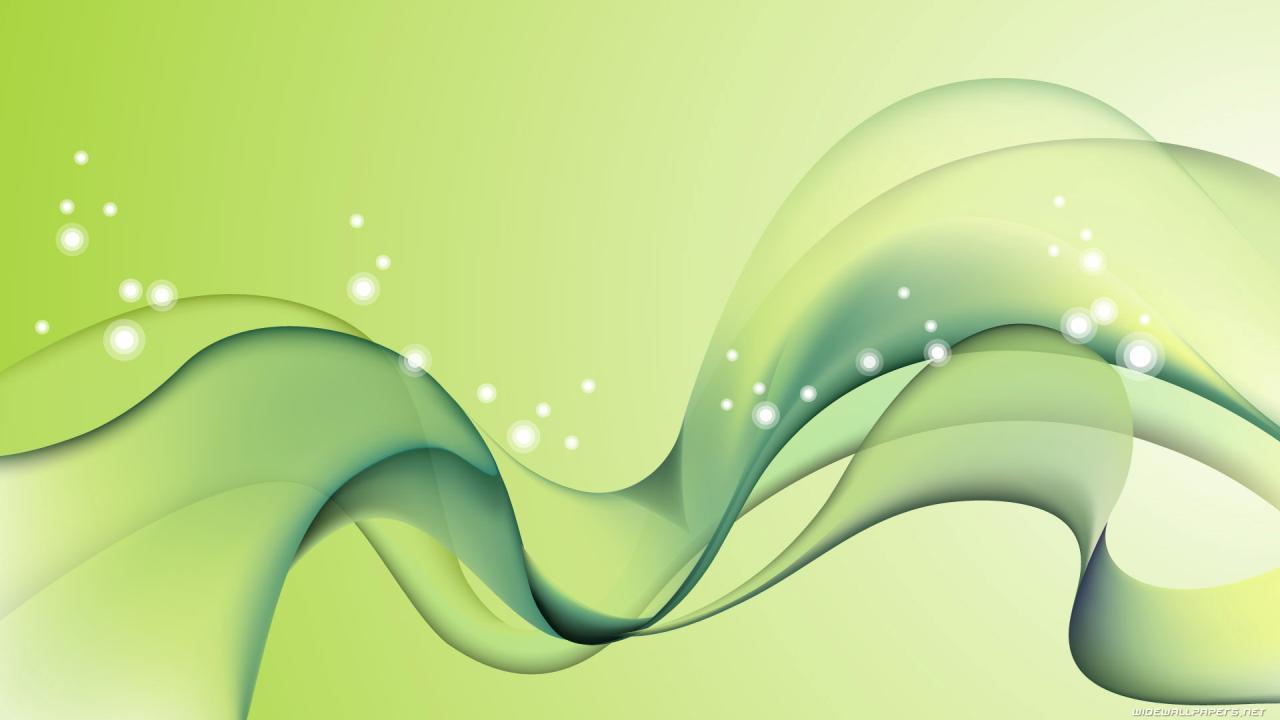 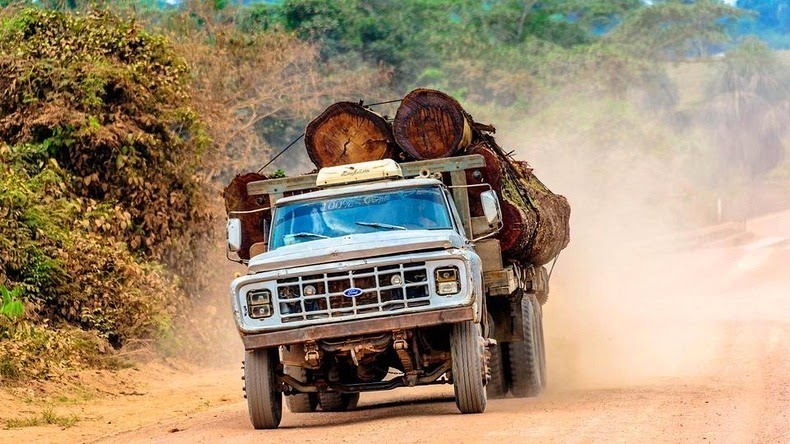 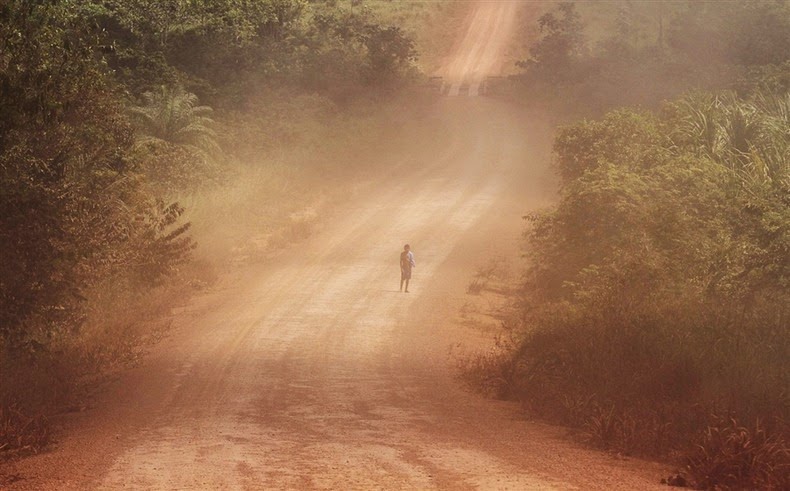 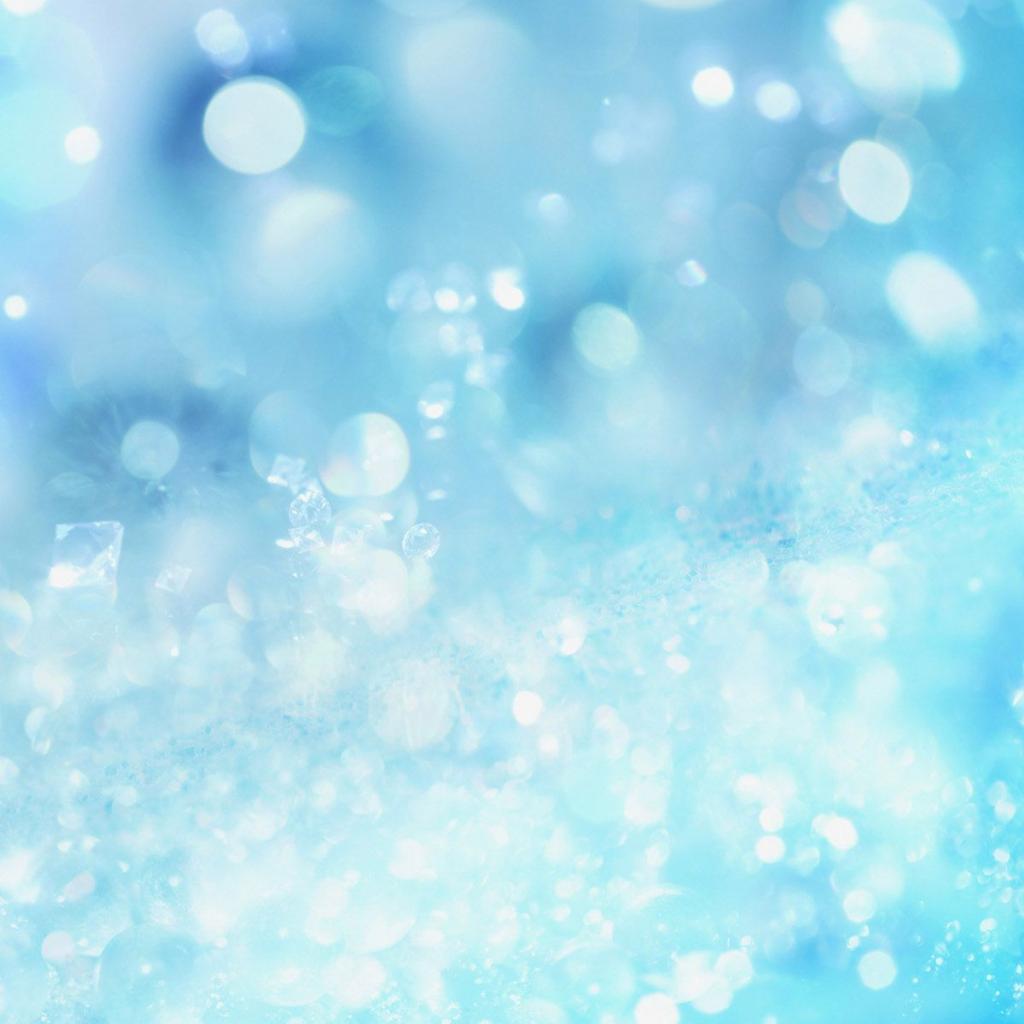 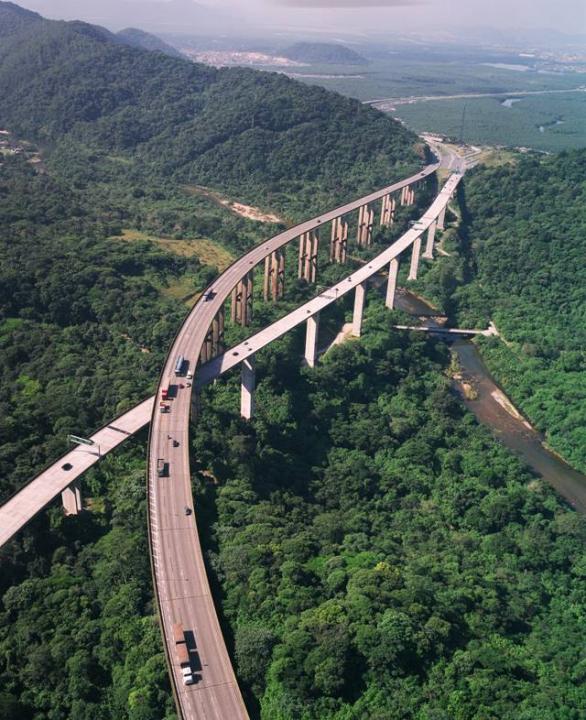 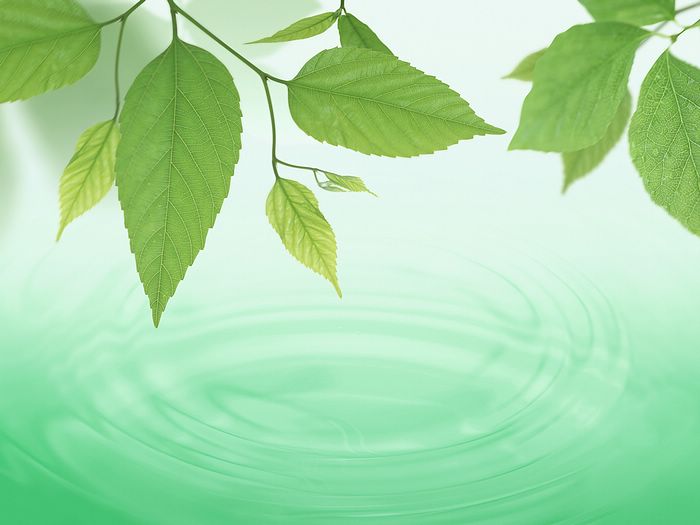 در ادامه شما با دو دیدگاه متفاوت دربارۀ جنگل های آمازون مواجه می شوید. با دقت نظرات این دو دیدگاه را بخوانید و بگوئید شما با کدام دیدگاه موافقید؟ چرا؟
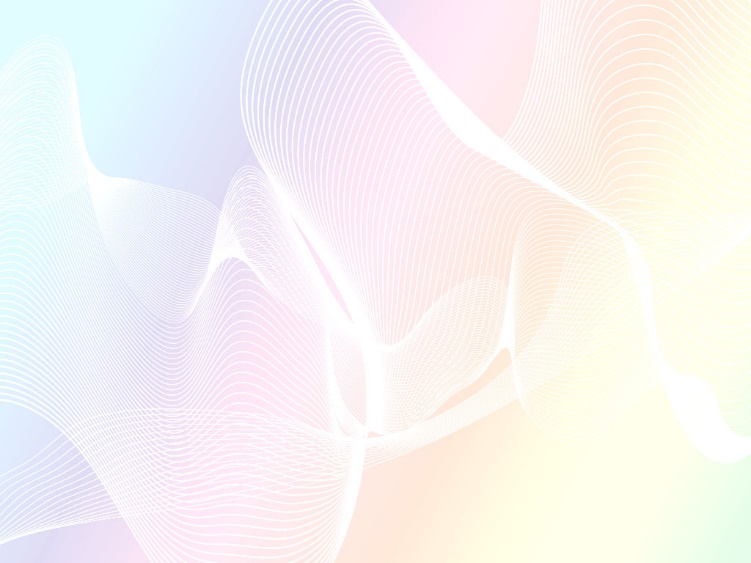 به نظر من جنگل های آمازون به همۀ ساکنان زمین تعلق دارند و باید حفظ شوند. اگر تخریب جنگل ها همچنان ادامه یابد، مشکلات زیادی برای آب و هوای کل کرۀ زمین به وجود می آید. همچنین، نابودی تنوع زیستی آن به همۀ ساکنان جهان صدمه می زند.
بهتر است کشورهای جهان به حکومت های این منطقه فشار بیاورند که با هرگونه قطع درختان مقابله کنند ... .
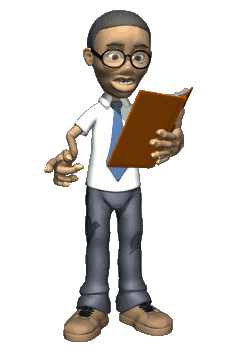 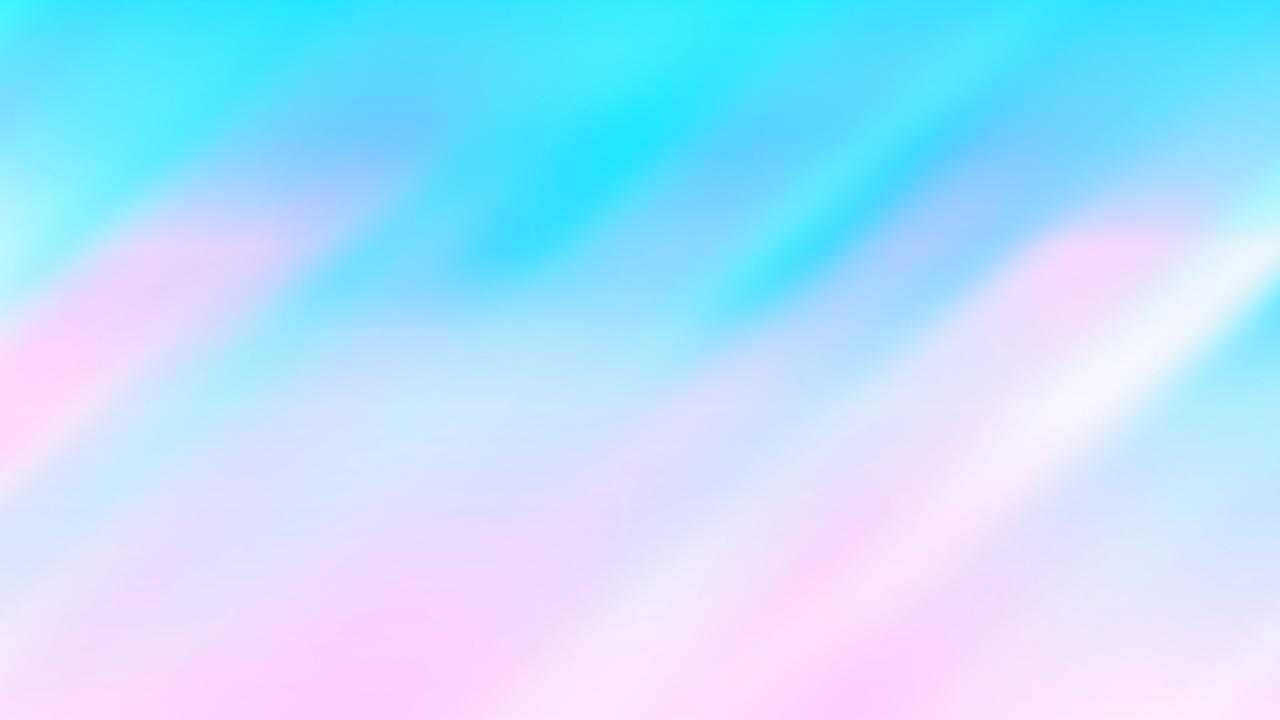 به نظر ما آمازون منطقۀ ثروتمندی است. نمی توانیم این ثروت را نادیده بگیریم... بسیاری از شرکت های تجاری به استخراج منابع و معادن آن علاقه مندند و سود زیادی نصیب آنها می شود.برزیل و سایر کشورها می توانند سالانه میلیون ها دلار الوار صادر کنند.
صنعت الوار و چوب، کشت های تجاری و استخراج معادن در این ناحیه صدها شغل ایجاد کرده است؛ آن هم در کشوری که با بیکاری مواجه است... .
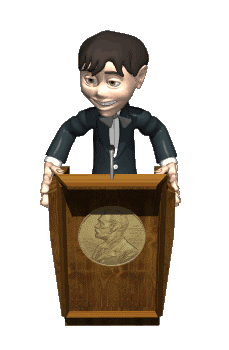 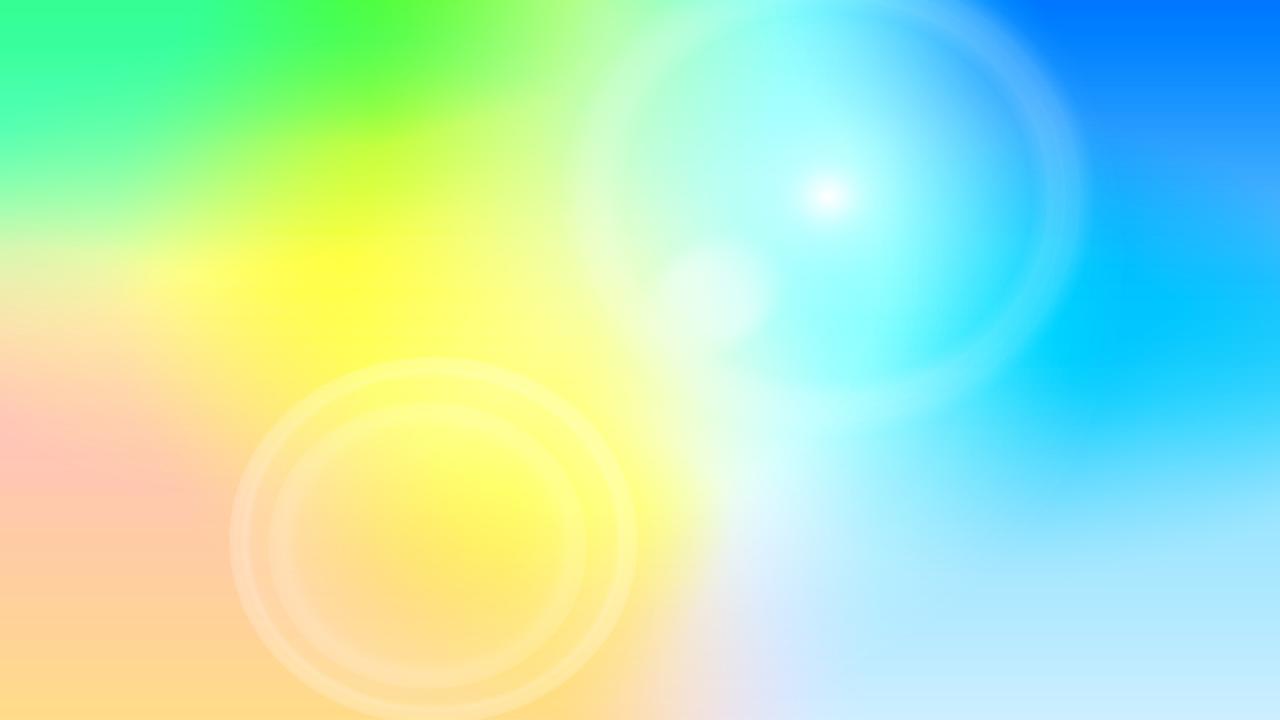 عاج های خونین ( تجارت عاج )
در پنجاه سال اخیر، بسیاری از فیل های آفریقایی به خاطر عاج های گران قیمتشان شکار و کشته شدند. و به این ترتیب این گونۀ جانوری کاهش بسیار زیادی پیدا کرد.
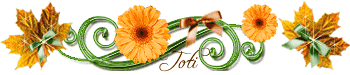 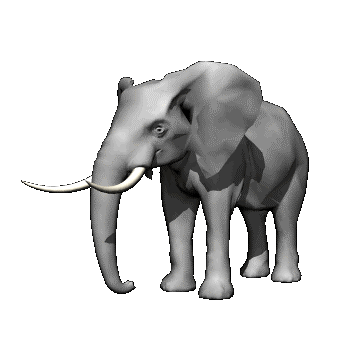 عاج به فیل کمک می کند که زمین را حفر کند و ریشه ها و علف ها را در بیاورد یا میوۀ درختان را برای تغذیه بکند. عاج همچنین وسیلۀ دفاعی این حیوان برای مقابله با دشمن است.
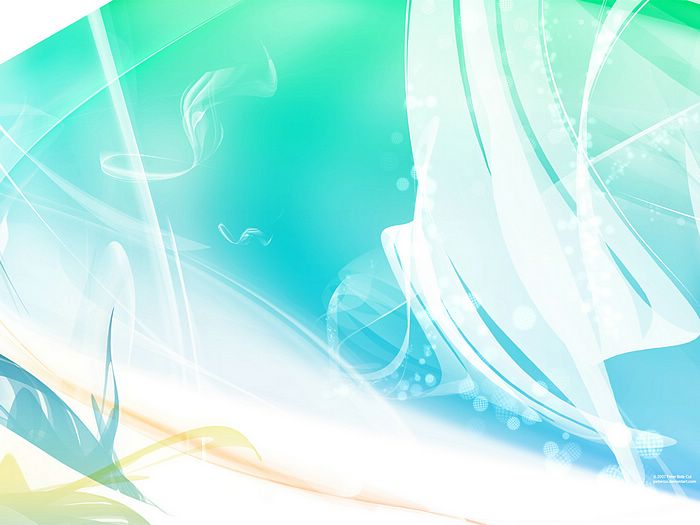 کنیا از جمله کشورهای آفریقایی است که در آن شکار گستردۀ فیل ها صورت می گیرد.
چین و تایلند بیشترین میزان عاج قاچاق را در جهان وارد می کنند.
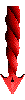 کنده کاری روی عاج و تبدیل آن به محصولات تزیینی گران قیمت و پر فروش به جهانگردان
امروزه کشتار فیل و فروش عاج در جهان ممنوع شده، اما تایلند این ممنوعیت را نپذیرفته و خرید و فروش عاج فیل در آن آزاد است.
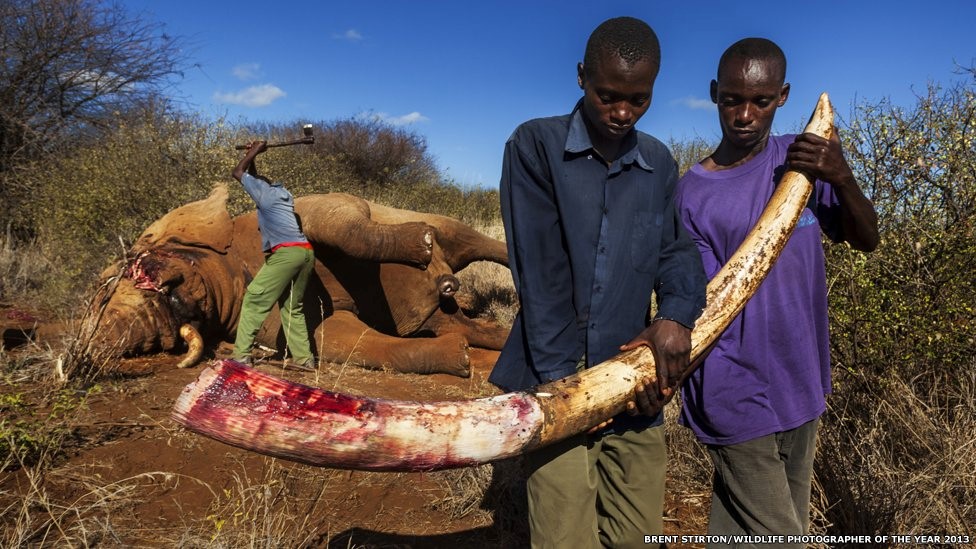 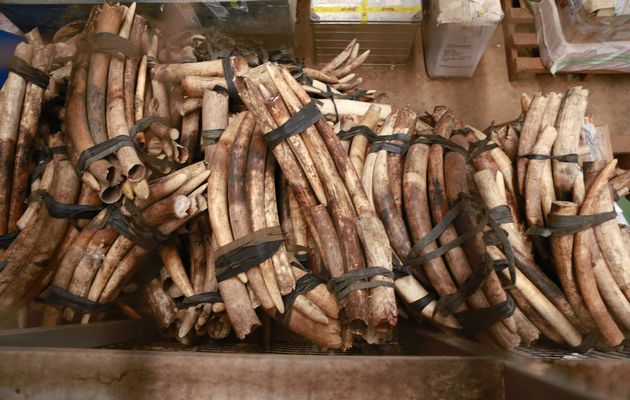 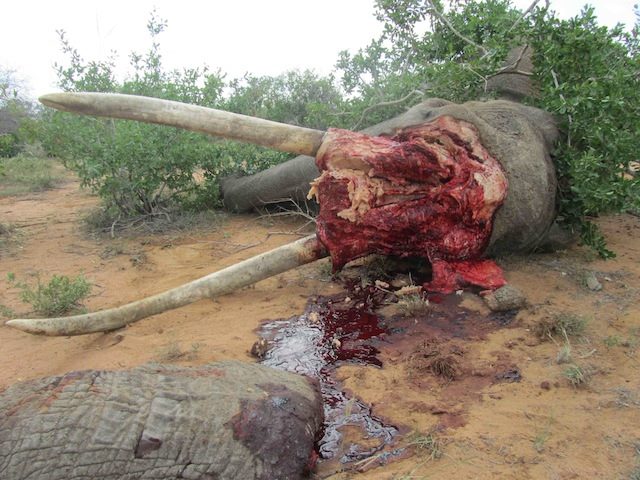 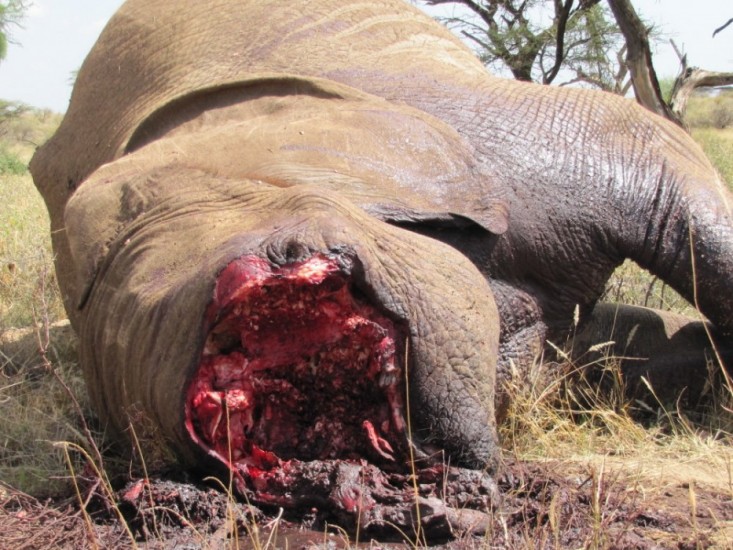 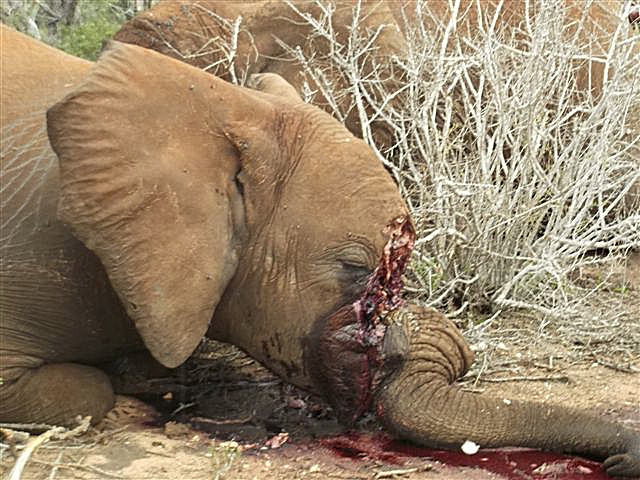 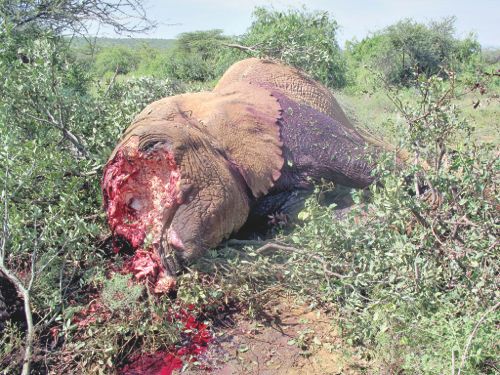 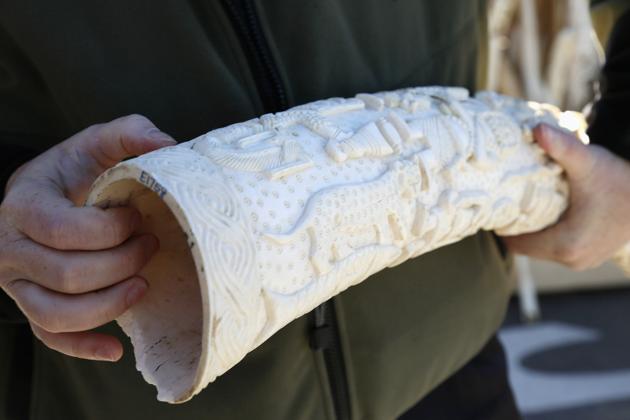 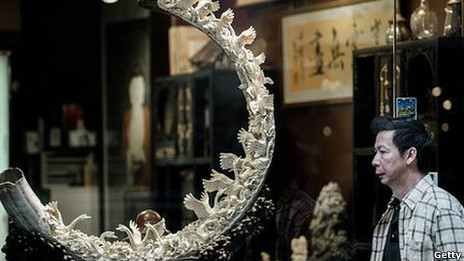 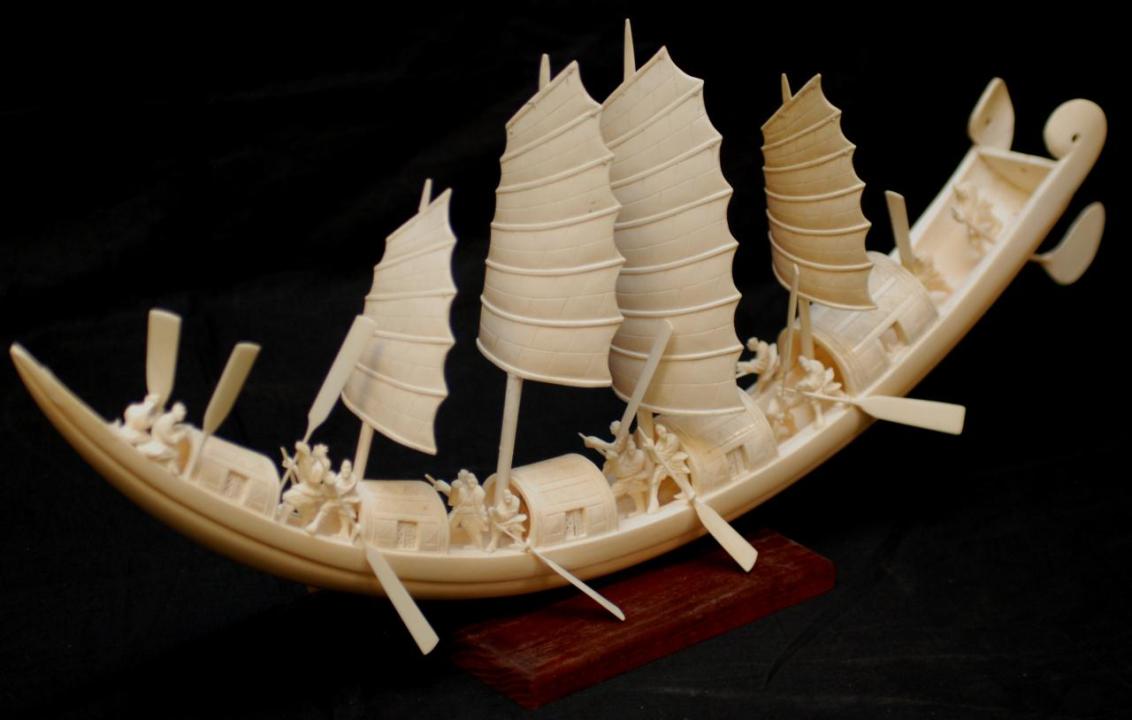 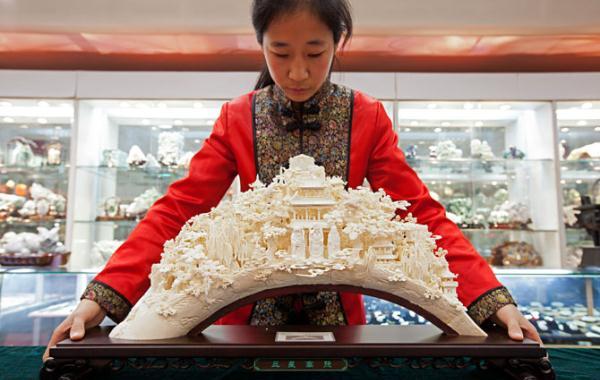 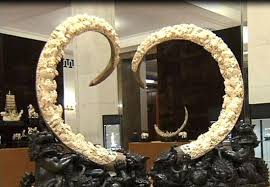 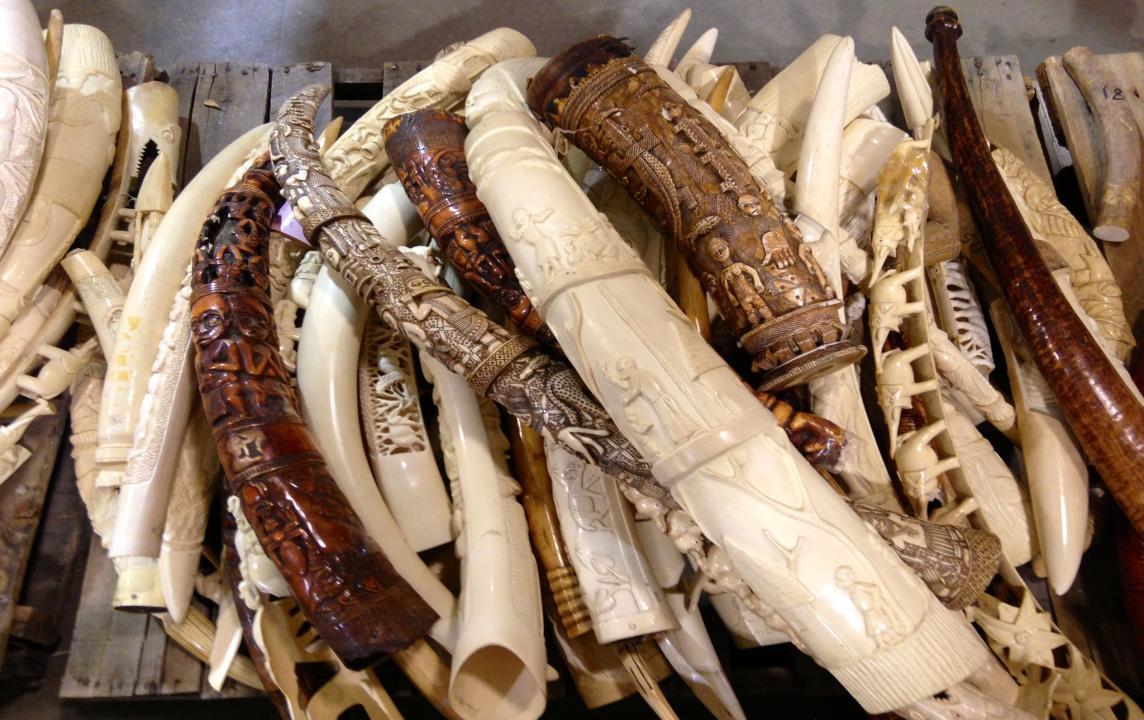 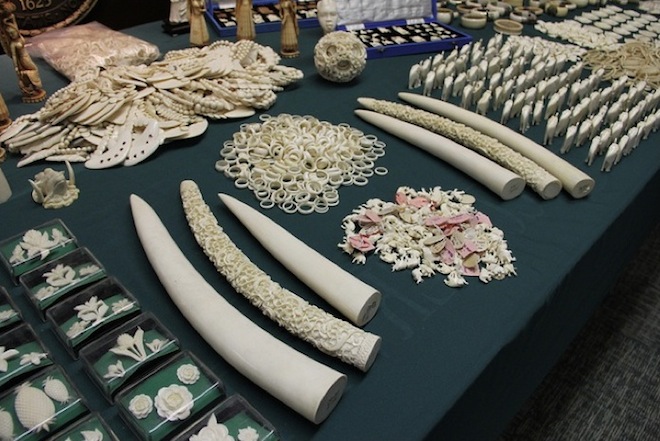 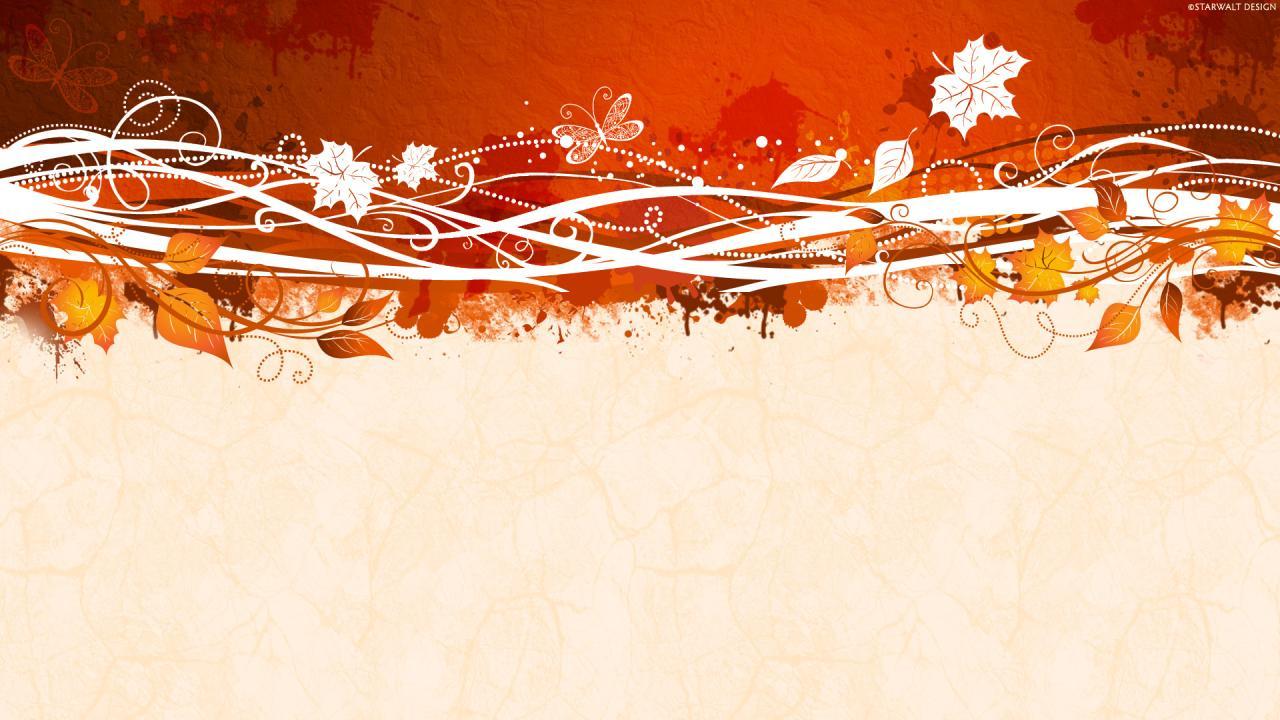 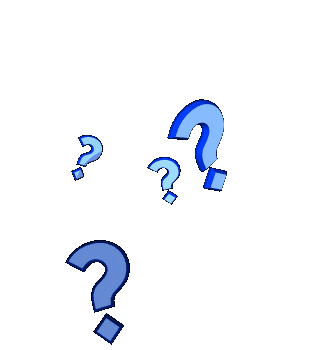 به نظر شما چه باید کرد؟
آیا ما واقعاً به این اشیاء نیاز داریم؟
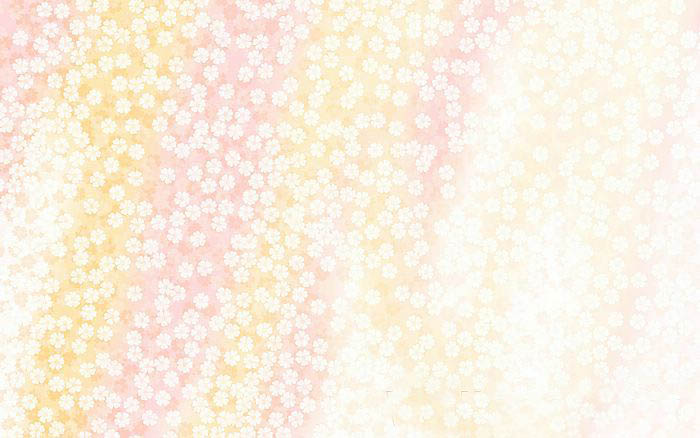 استفادۀ خردمندانه
شکی نیست که انسان برای ادامۀ حیات مجبور به استفاده از منابع طبیعی است.
نکتۀ مهم استفادۀ صحیح و خردمندانه از منابع است.
به نظر شما در موضوع جنگل های استوایی چگونه می توان استفادۀ صحیح و خردمندانه کرد؟
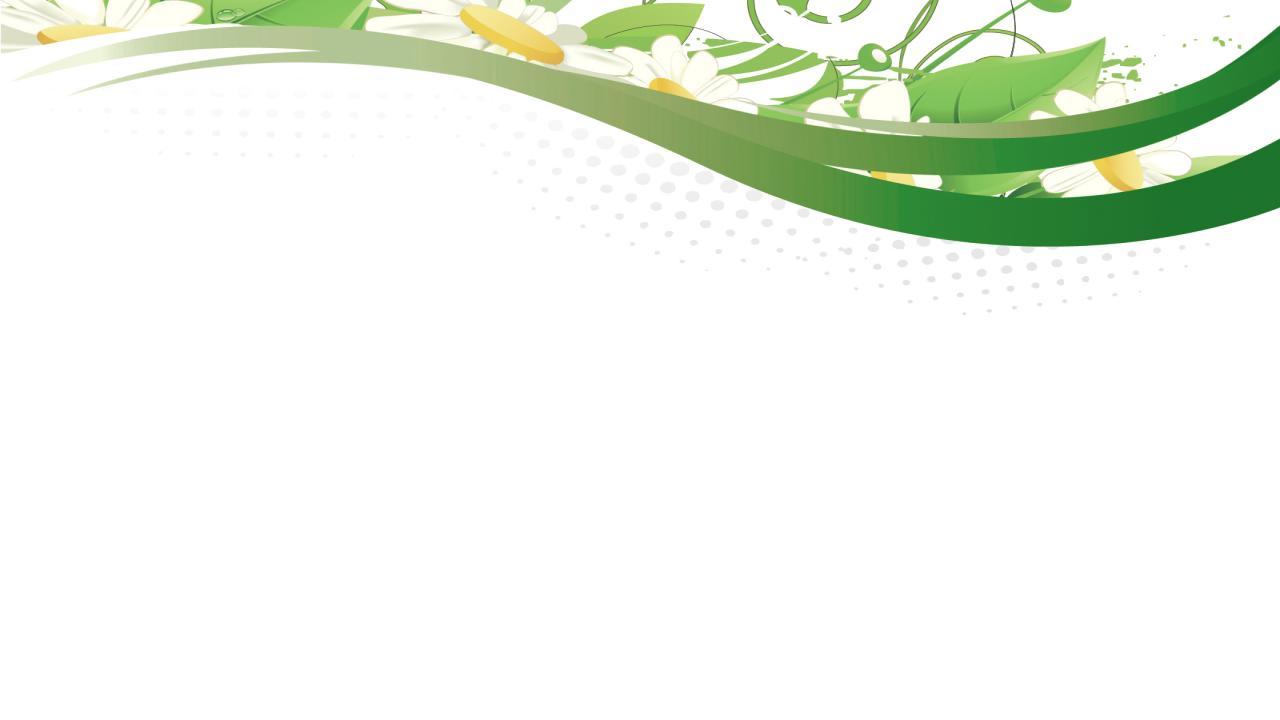 1. باید بین استفادۀ اقتصادی از جنگل ها و فرصت بازسازی آنها تعادل به وجود بیاید.
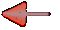 میزان قطع درختان باید قاعده و قانونی داشته باشد و وقتی درختان قطع می شوند، با برنامه ریزی مناسب درختانی را جایگزین آنها کنند و فرصت رویش دوباره به درختان بدهند.
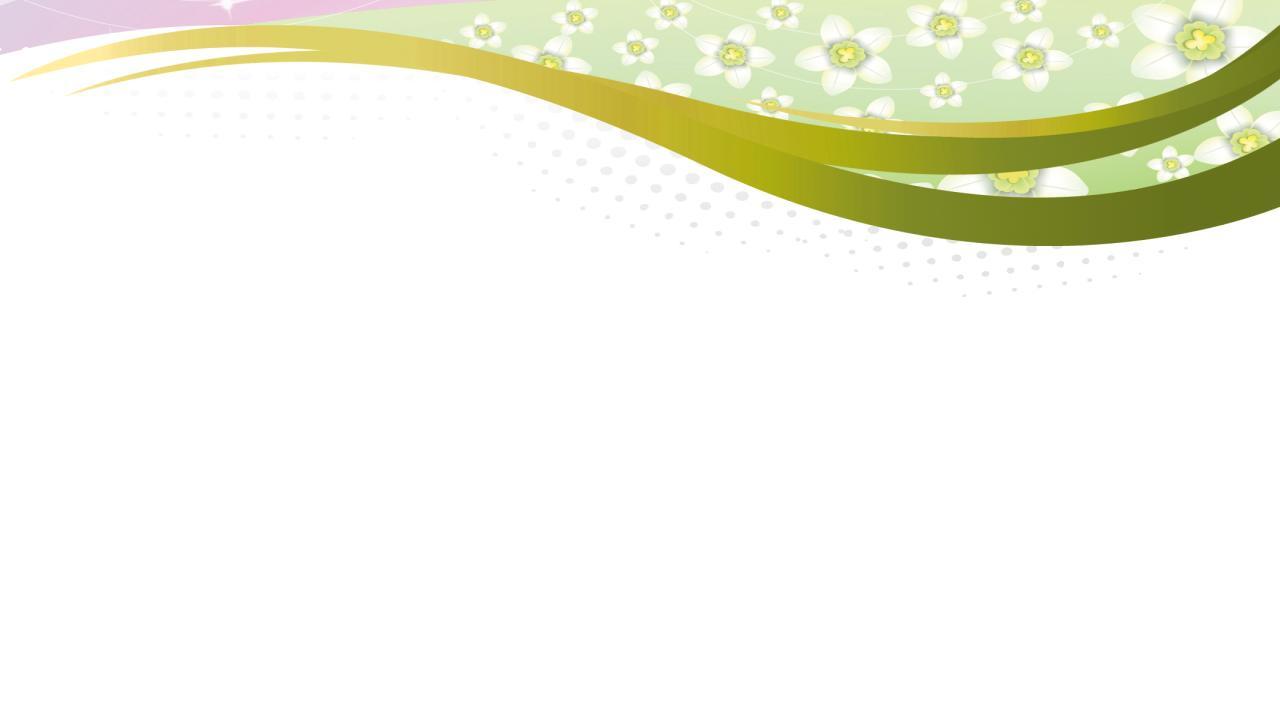 2.کشاورزی و دامپروری با روش های علمی و جدید، که کمترین آسیب را به محیط زیست می رسانند، به کشاورزان این منطقه آموزش بدهند.
3. با ایجاد پارک های وحش از گونه های گیاهی و جانوری در معرض خطر مراقبت کنند تا نسل آنها منقرض نشود.
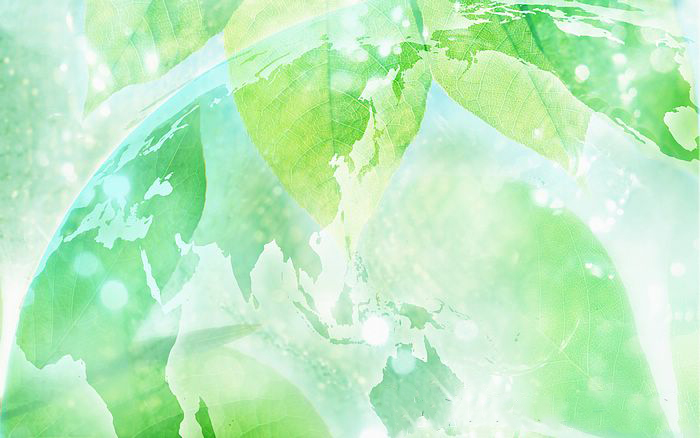 همکاری بین المللی
ما در کشورهای مختلف اما روی یک سیاره زندگی می کنیم و همگی در آب و خاک و هوای این سیاره شریک هستیم.
اما متأسفانه اغلب کشورها به دنبال منافع خود هستند.
برای حفاظت از زیست بوم ها و تنوع زیستی، همۀ جوامع باید همکاری کنند.
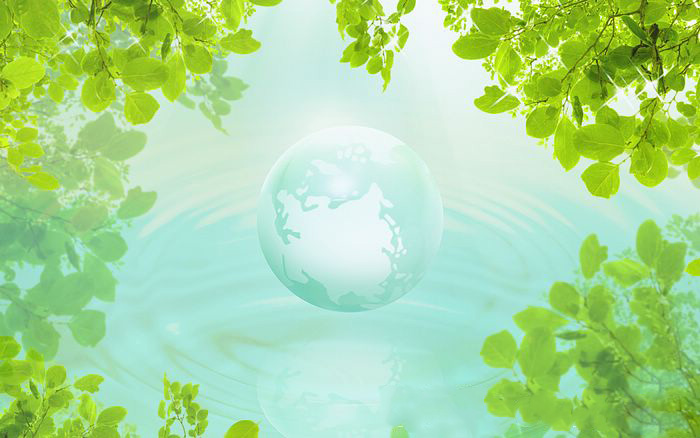 ما زمین را از پدرانمان به ارث نبرده ایم، بلکه از فرزندانمان به امانت گرفته ایم!
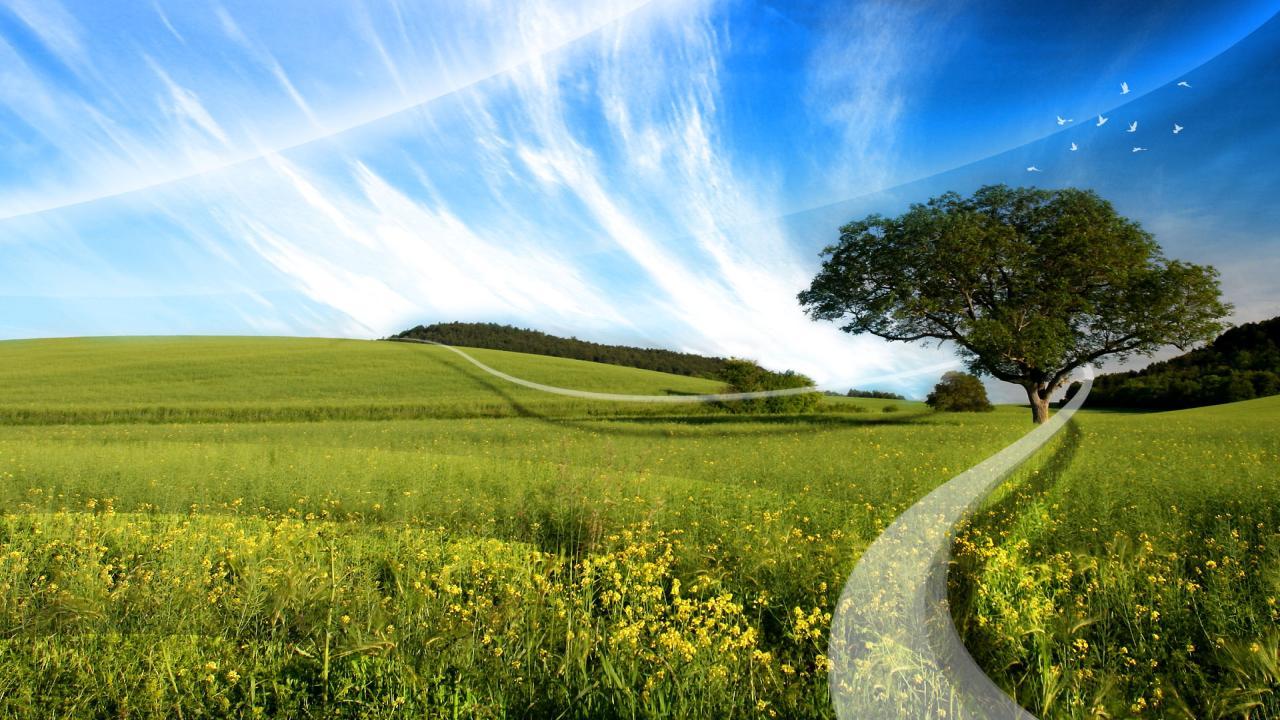 پایان